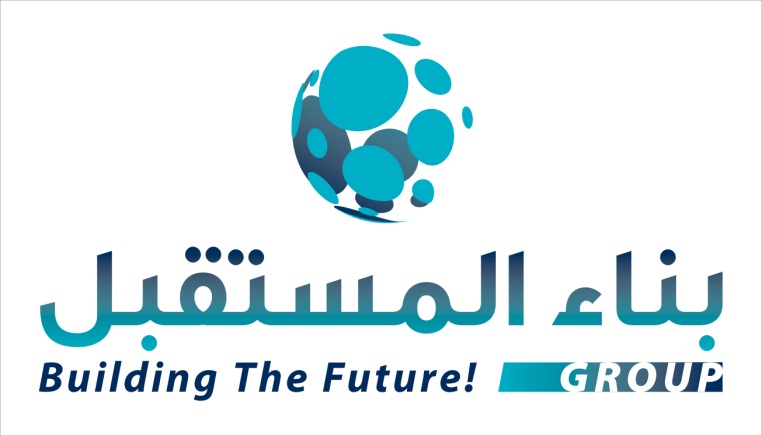 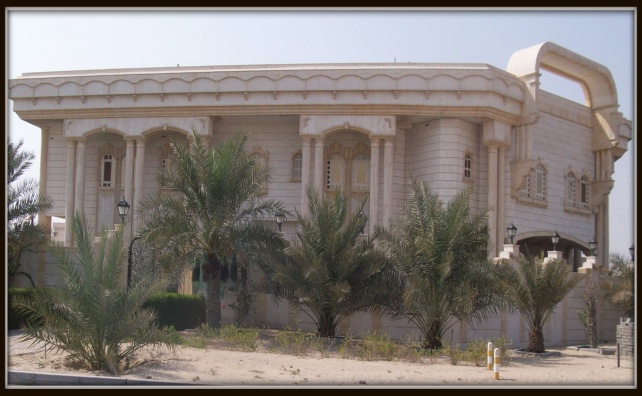 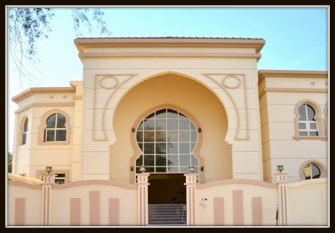 Company profile
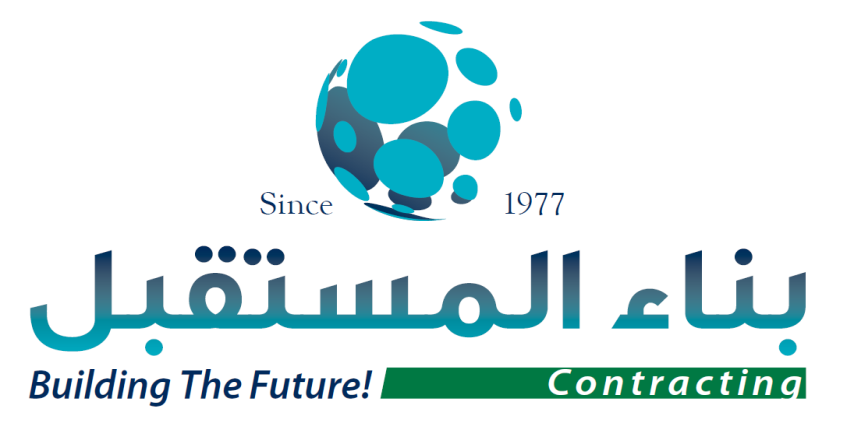 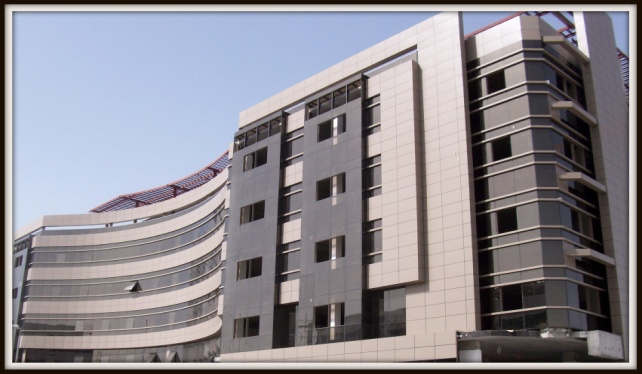 Introduction
Established by Mr.Mohammed Obied Bushaqer, who owns the company.
The company was set up 40 years ago (1977) under the name of ABU SHAQER CONTRACTING L.L.C, the name has been changed recently to become BENAA AL MOSTAQBAL CONTRACTING L.L.C. 
We have included M.E.P division to our company’s trade license for electro-mechanical work.
Policy
The policy of the company can be determined as:
Completion of the project on time.
Quality of Construction to be maintained in every sphere of the work.
The use of quality products & fixtures.
Guaranteed exceptional quality for clients and investors with time deadlines and within budgets.
The company has executed a number of projects for private owners such as towers, commercial buildings and villas.
Mission
Committed to building most advanced and superior value for our clients and investors, accomplish lucrative financial returns for our company and build mutual positive relationships for clients, investors, employee, suppliers, sub – contractors and the society whom we need to do business.
Vision
BENAA AL MOSTAQBAL CONTRACTING is not just a construction company. But a dedicated team motivated to bring contribution to our society and assisting our clients and investors in making their dreams come true.
ORGANIZATION CHART
List of Consultants Worked With:
List of completed projects:
List of completed projects:
List of completed projects:
List of completed projects:
List of completed projects:
List of completed projects:
List of completed projects:
List of completed projects:
List of completed projects:
List of completed projects:
List of completed projects:
List of completed projects:
List of completed projects:
List of completed projects:
List of completed projects:
List of completed projects:
List of ongoing projects:
List of ongoing projects:
List of ongoing projects:
List of ongoing projects:
List of ongoing projects:
Project Photos:
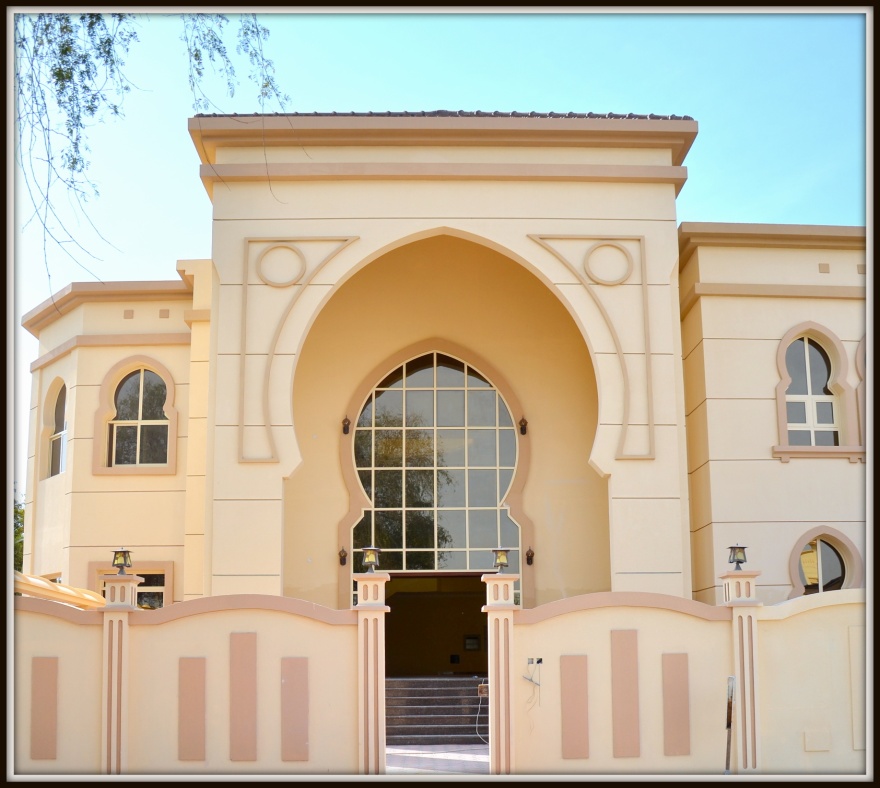 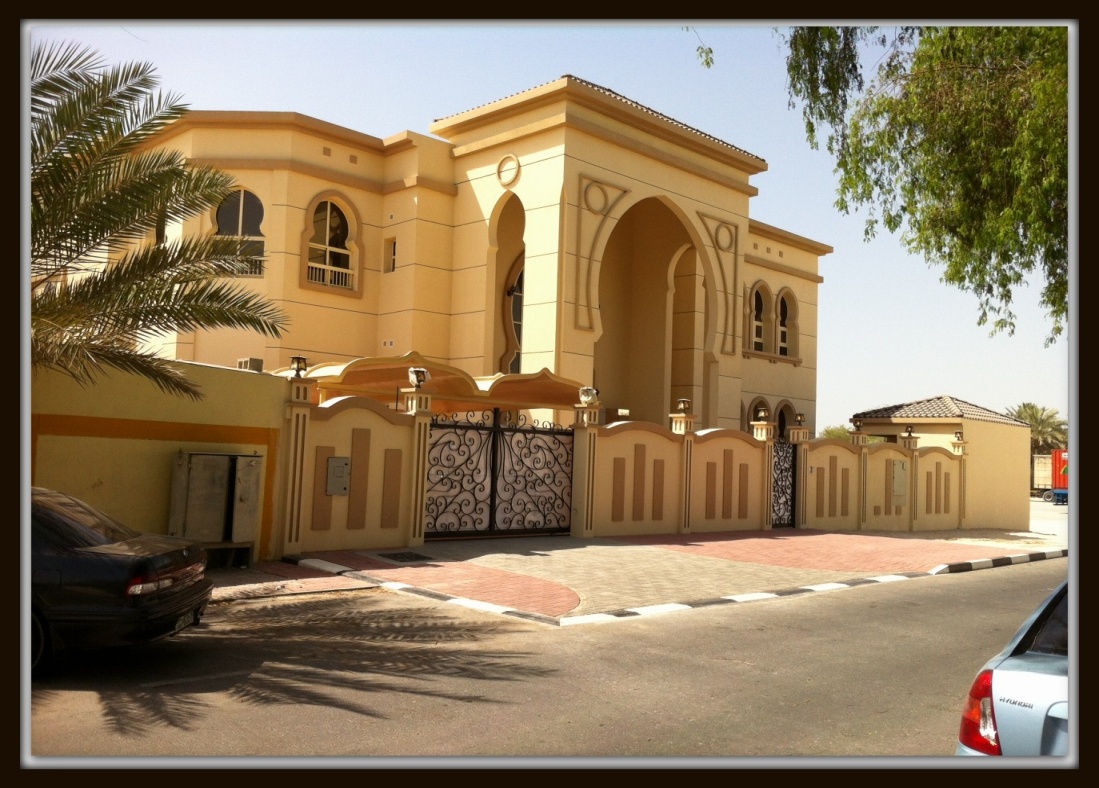 Project Photos:
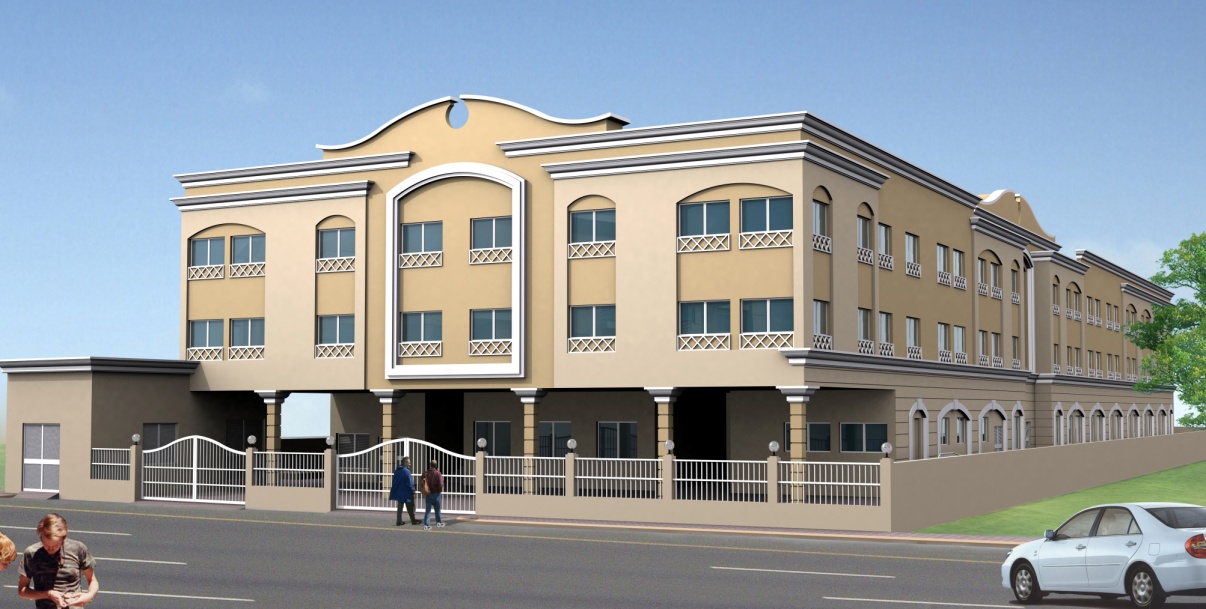 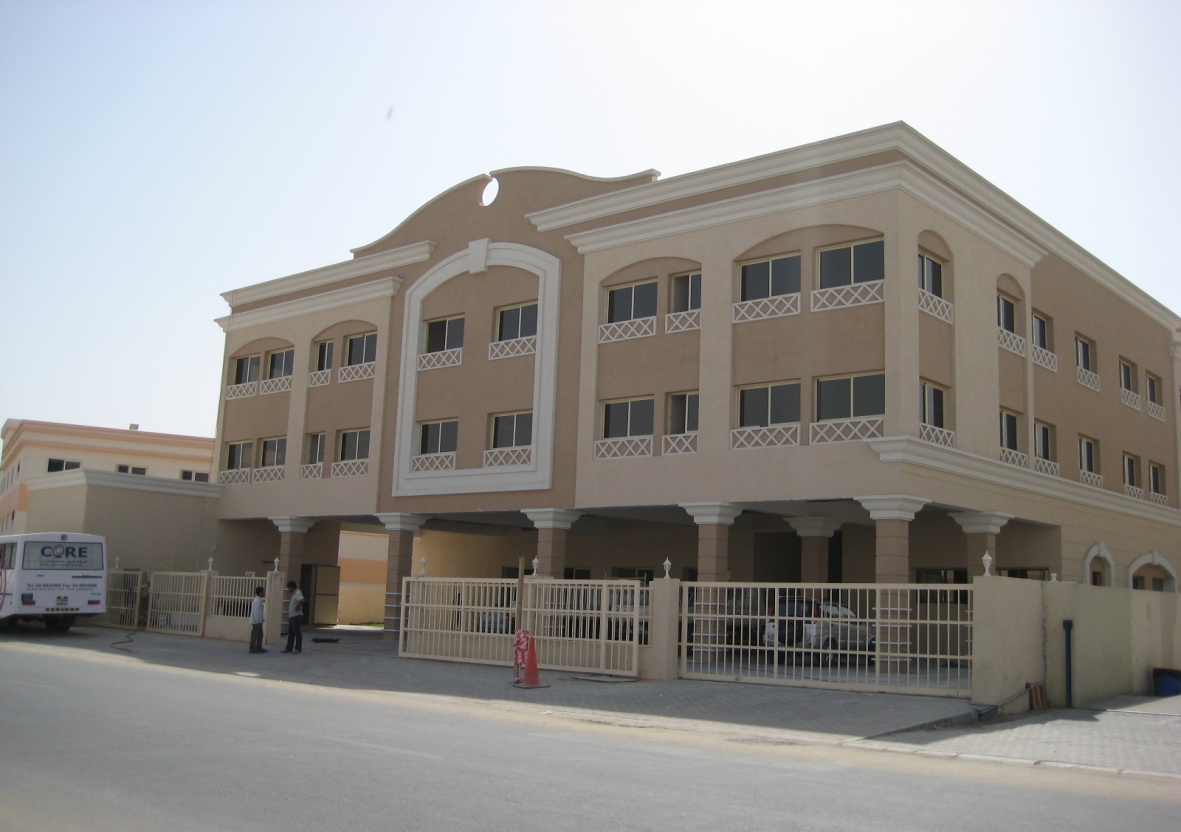 Project Photos:
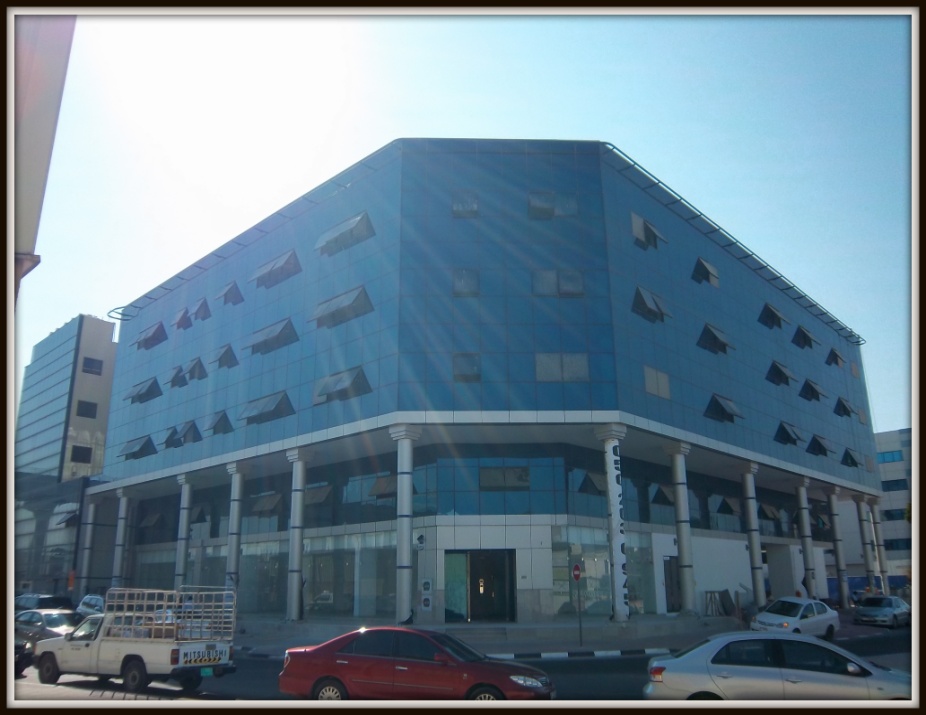 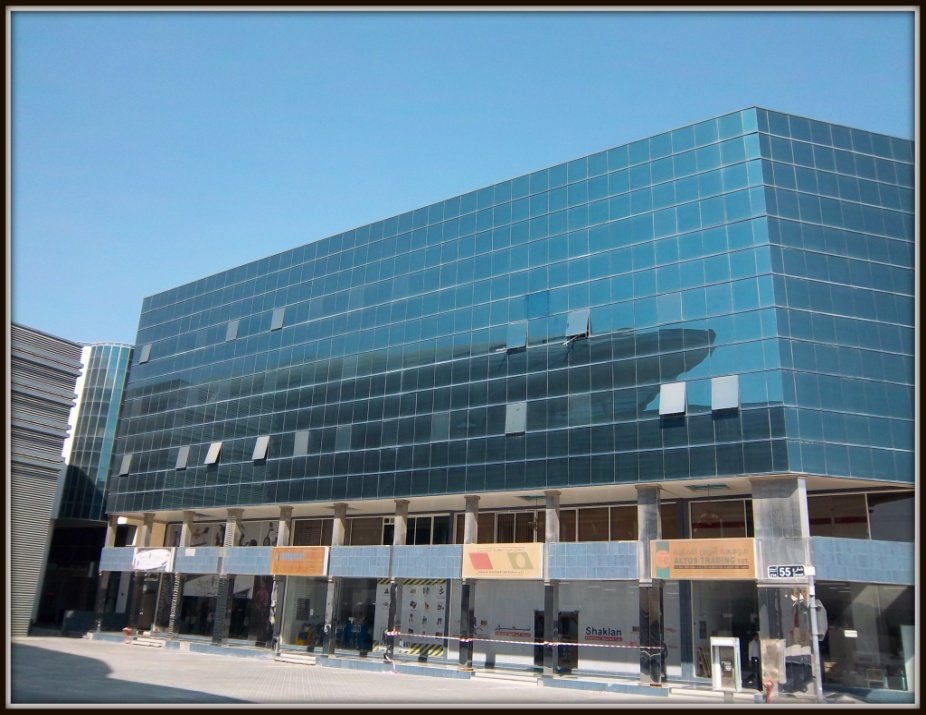 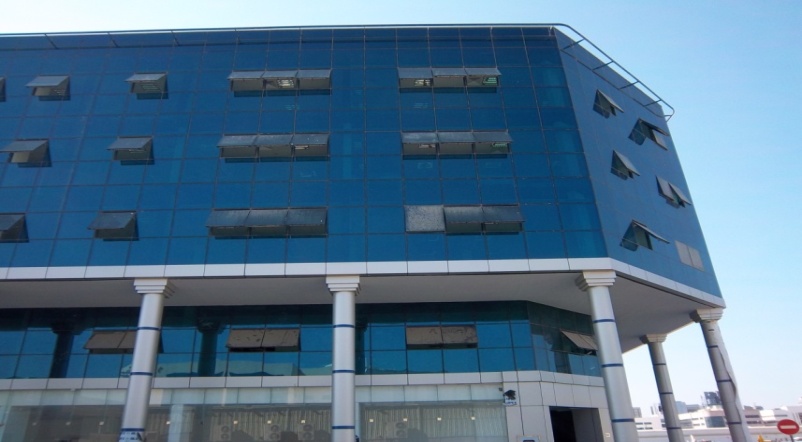 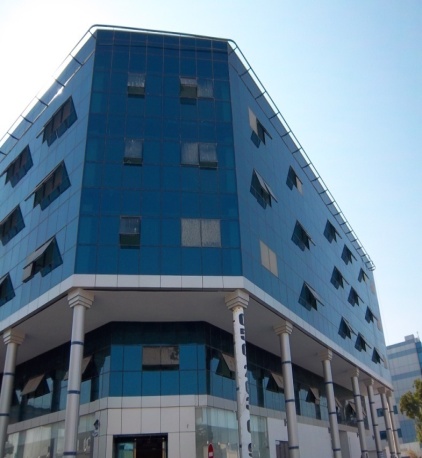 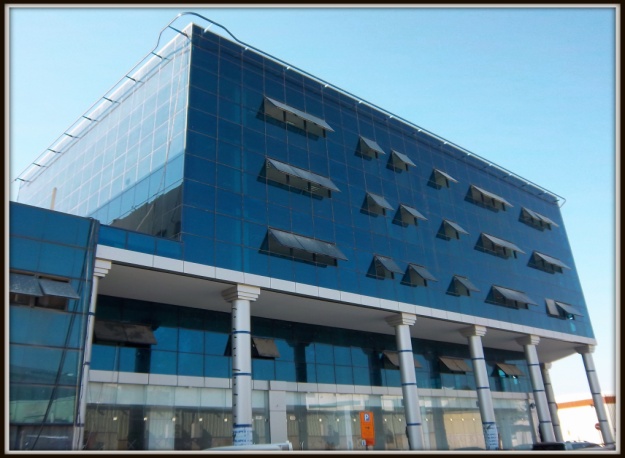 Project Photos:
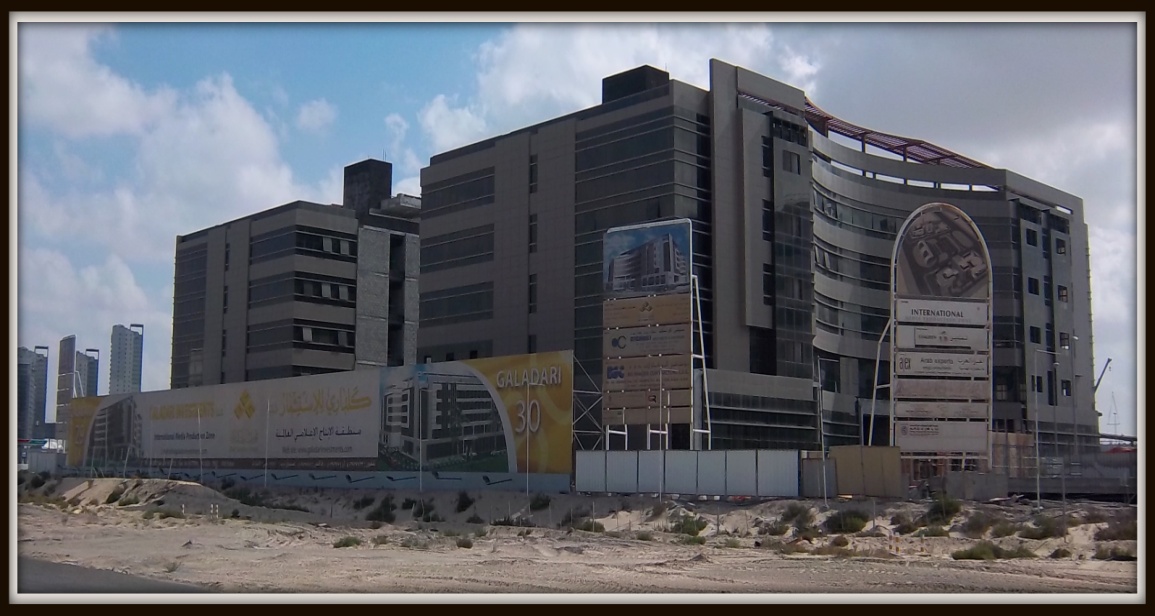 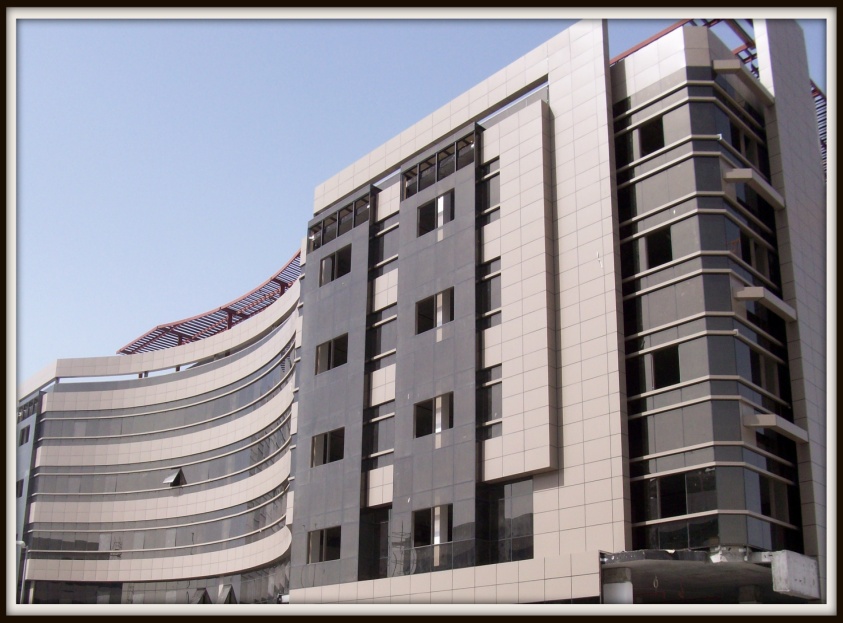 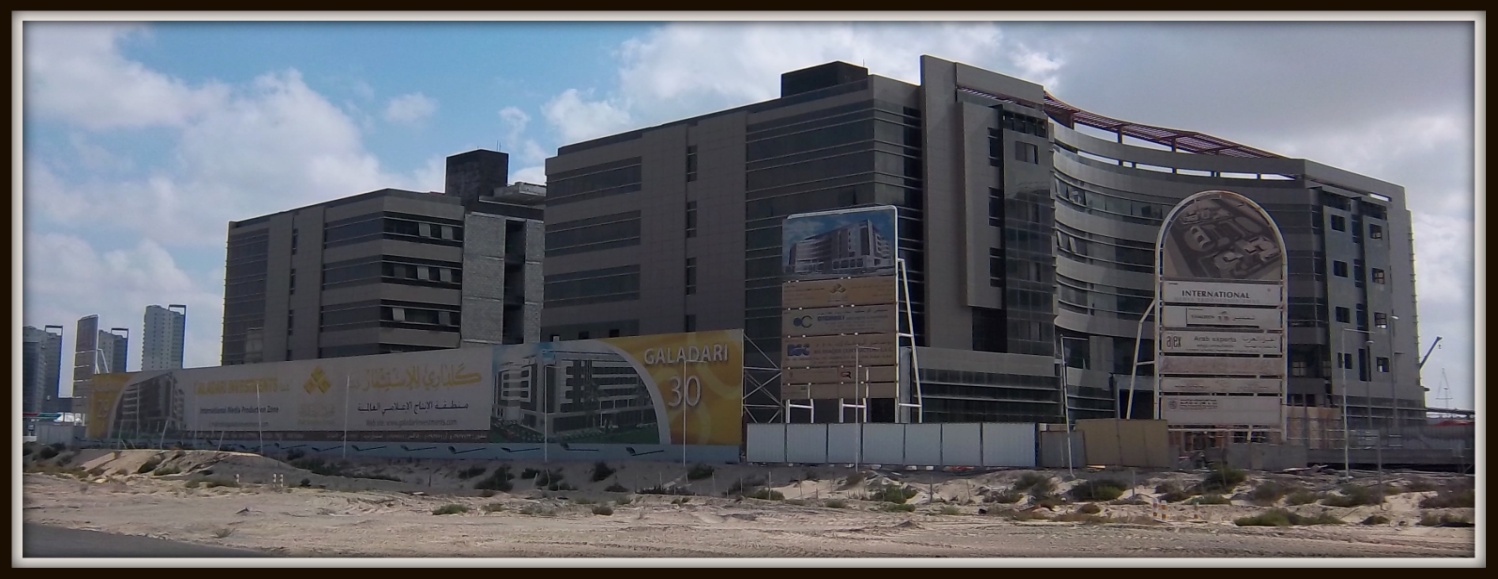 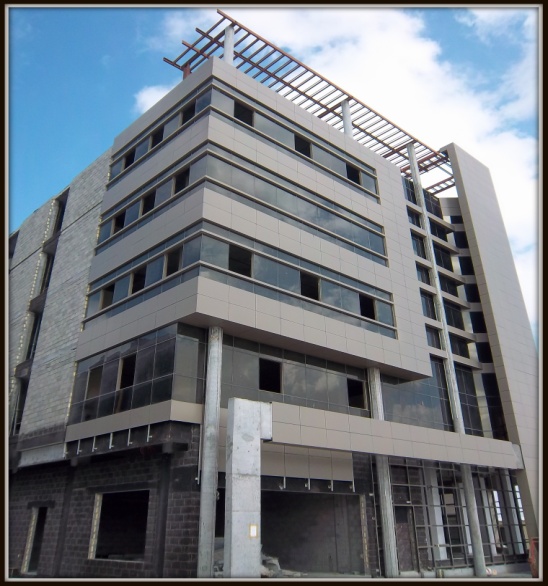 Project Photos:
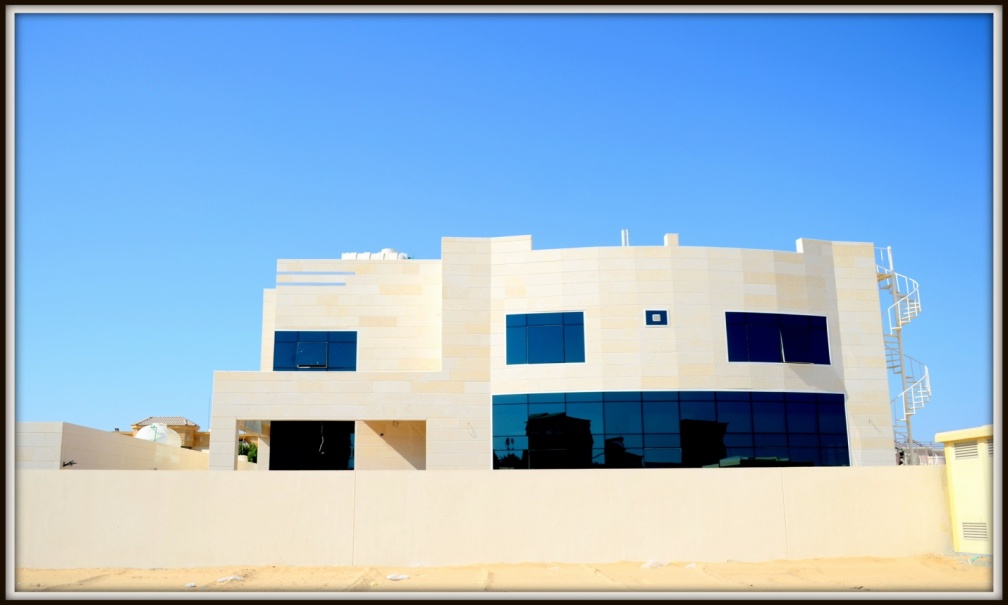 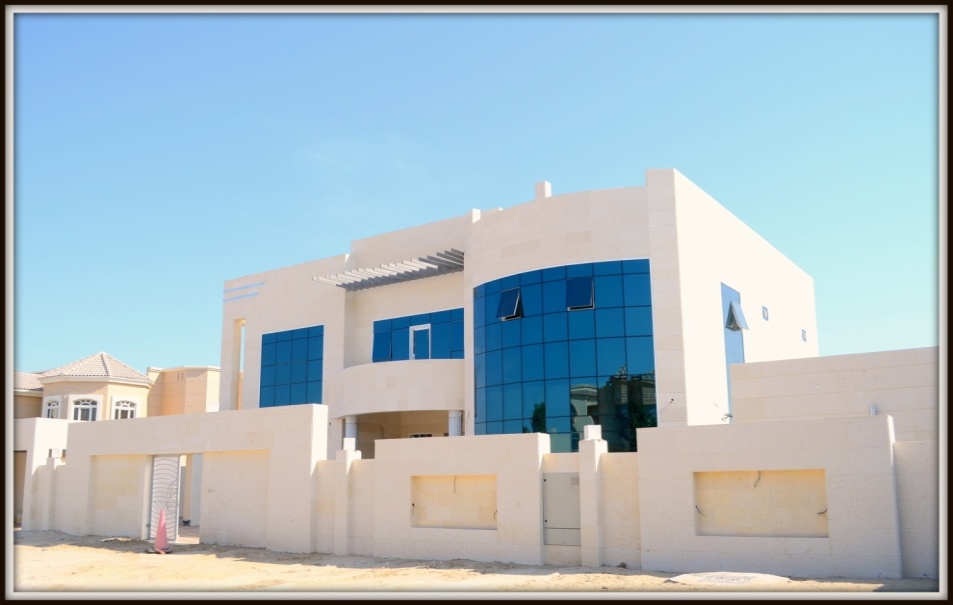 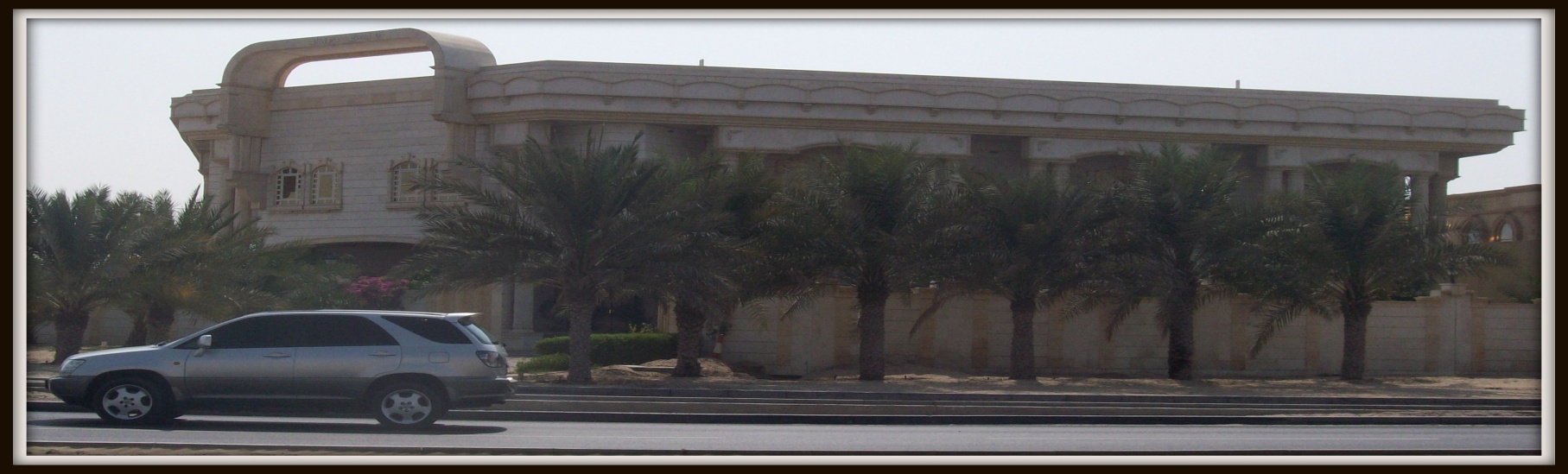 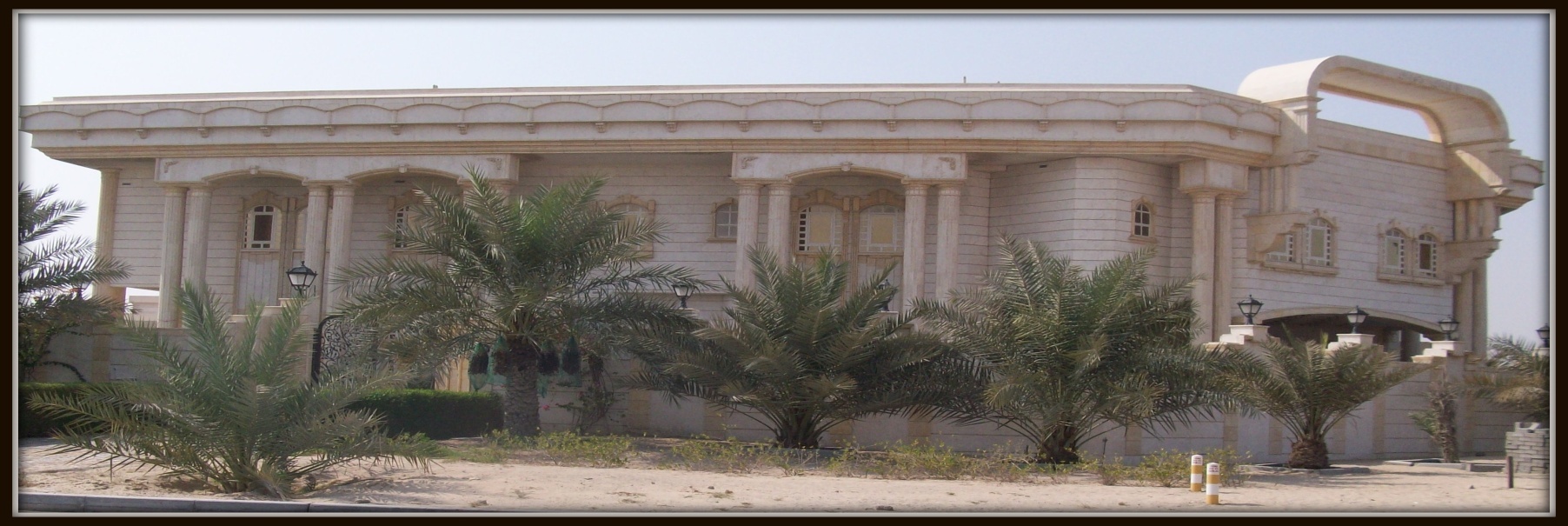 Project Photos:
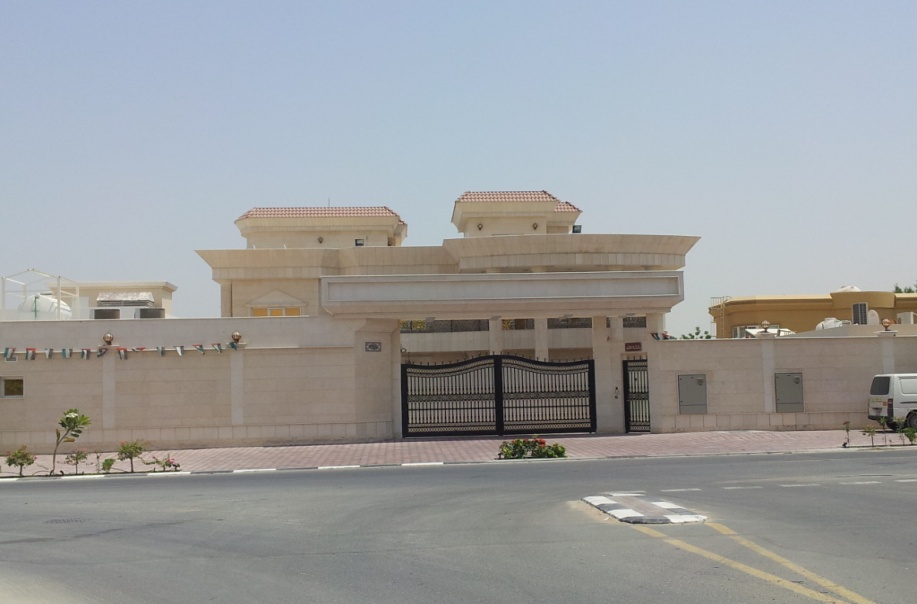 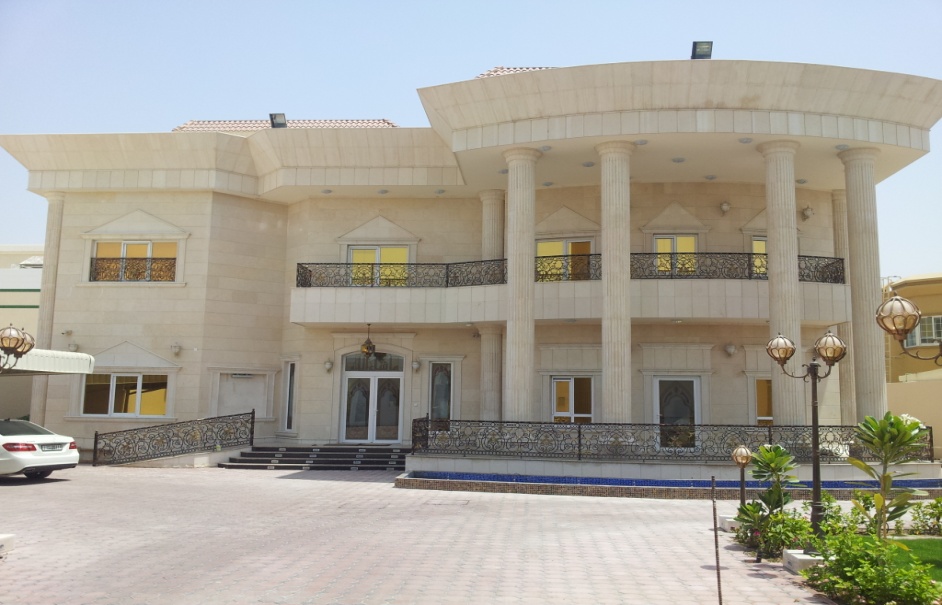 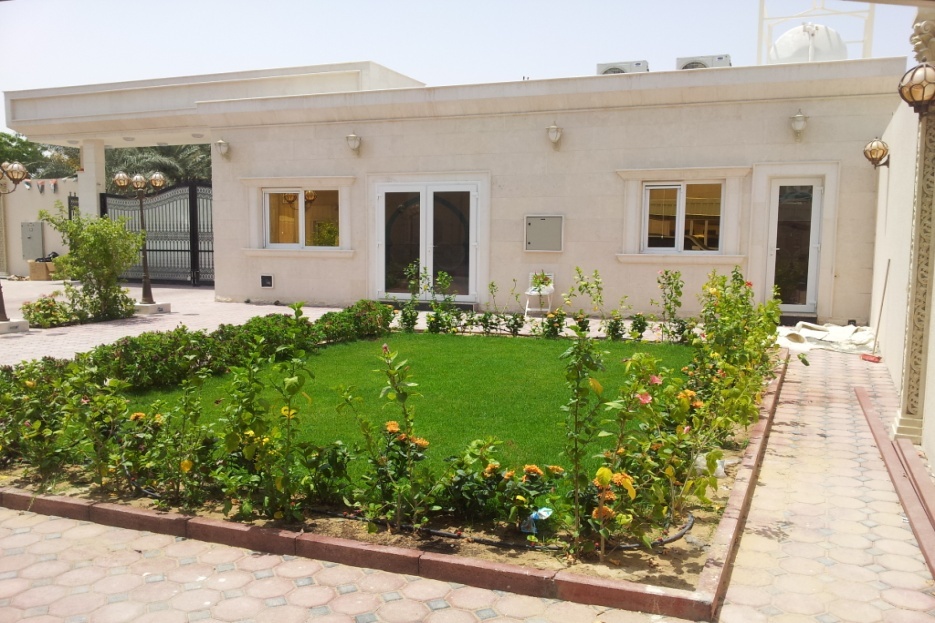 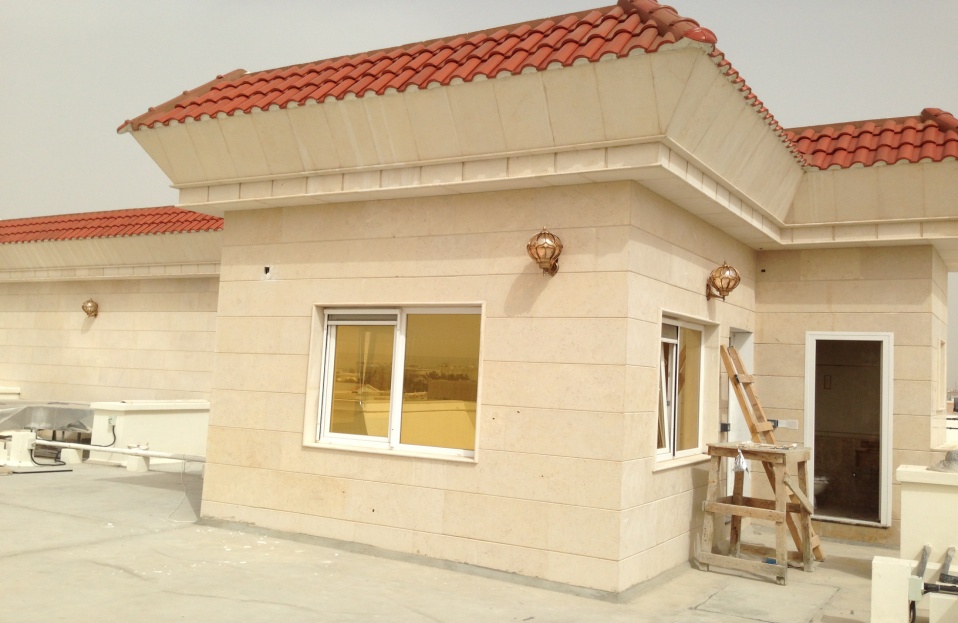 Project Photos:
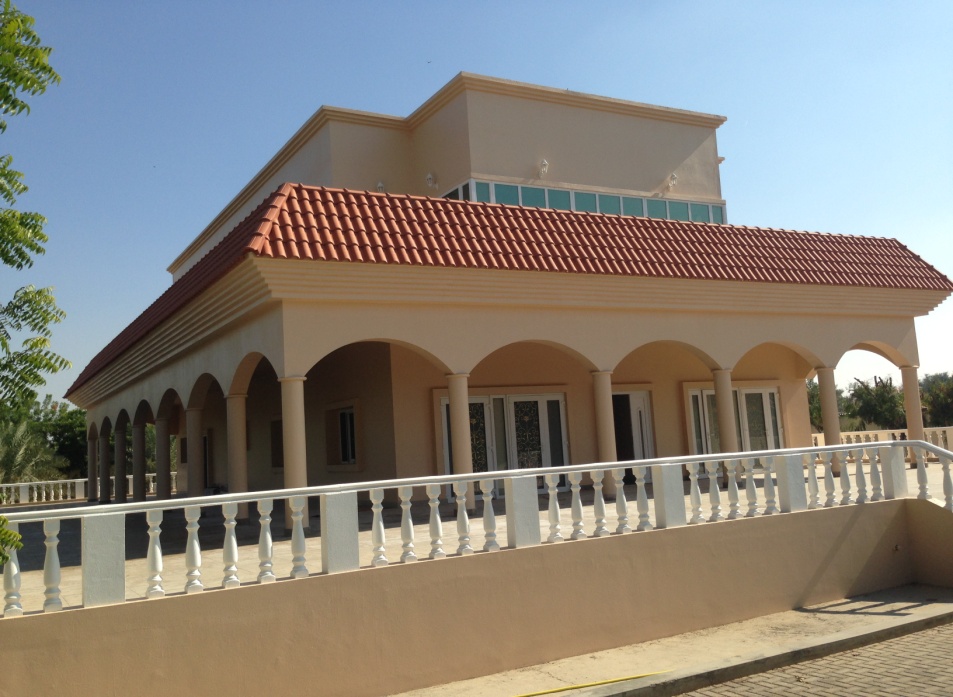 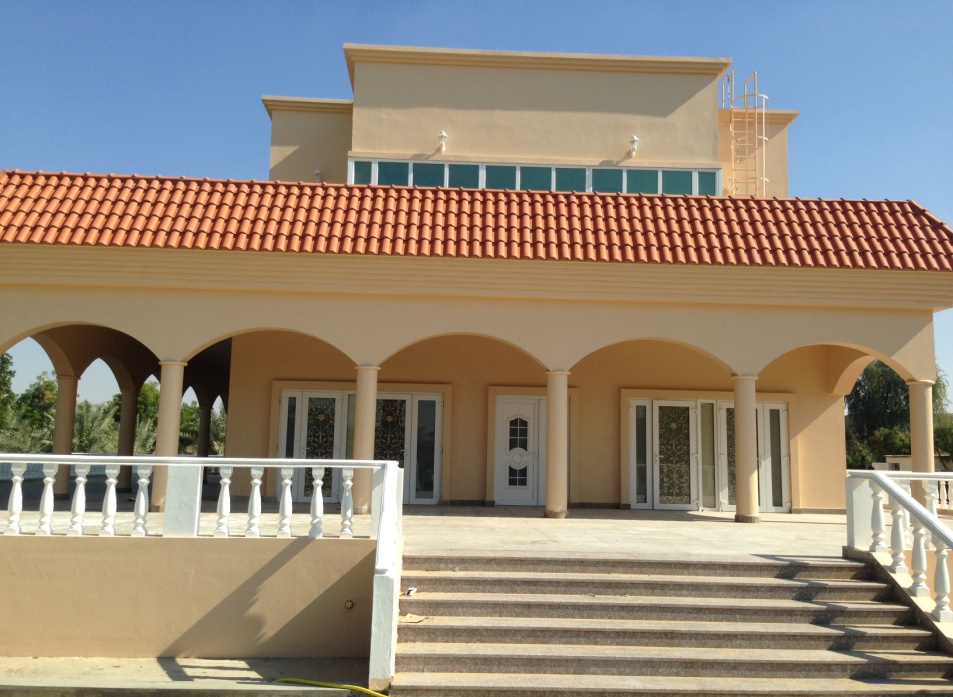 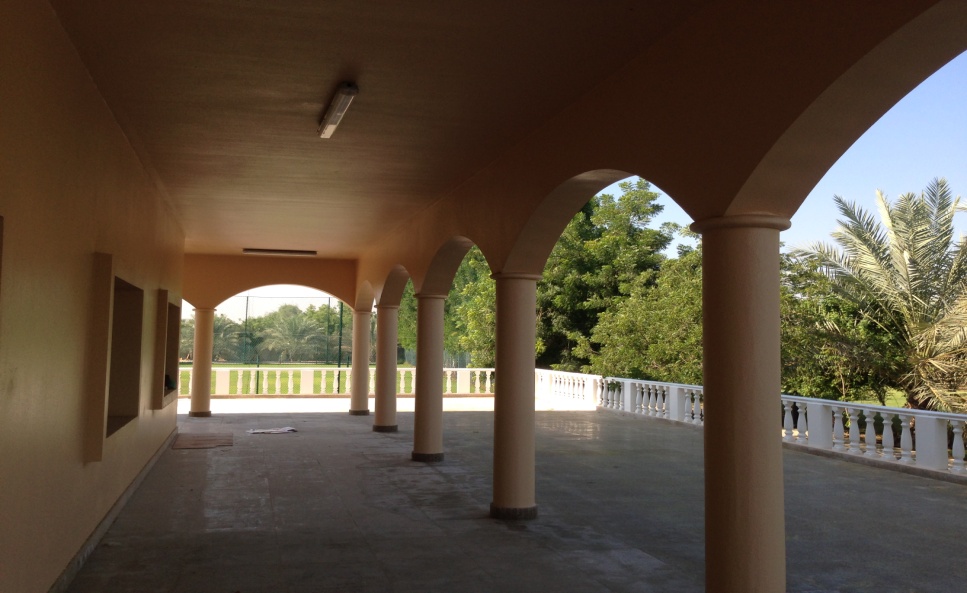 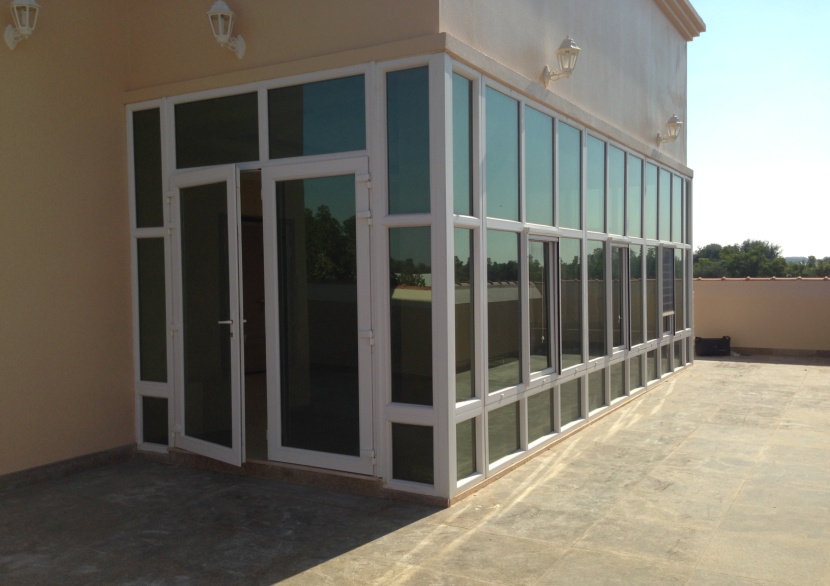 Project Photos:
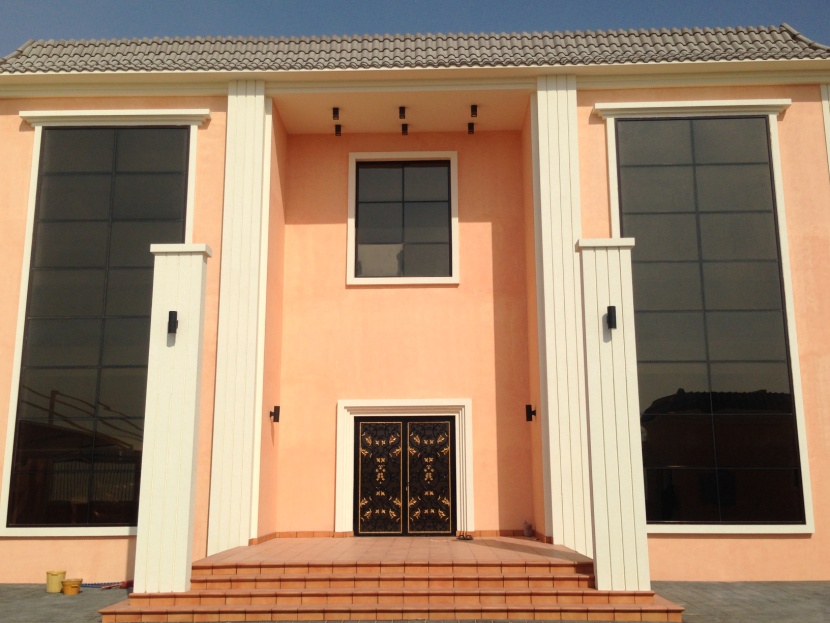 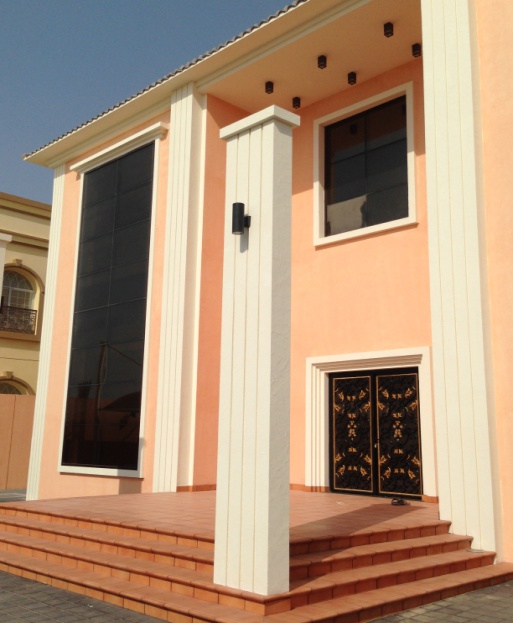 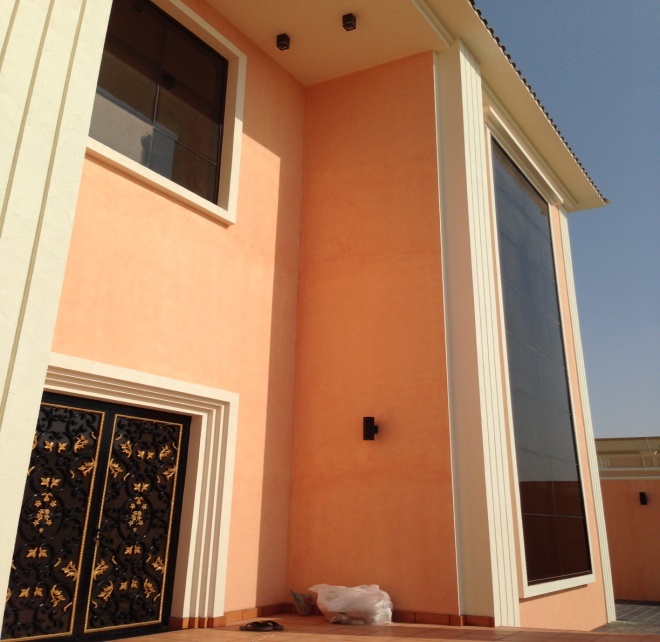 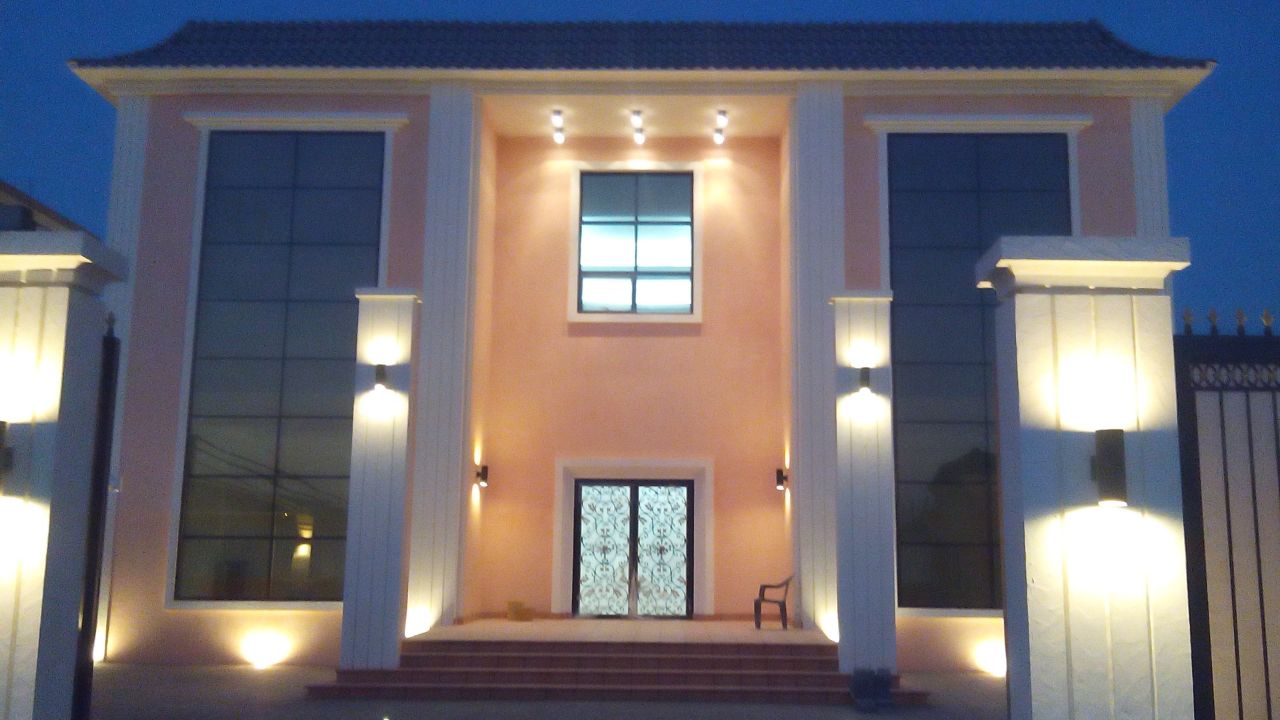 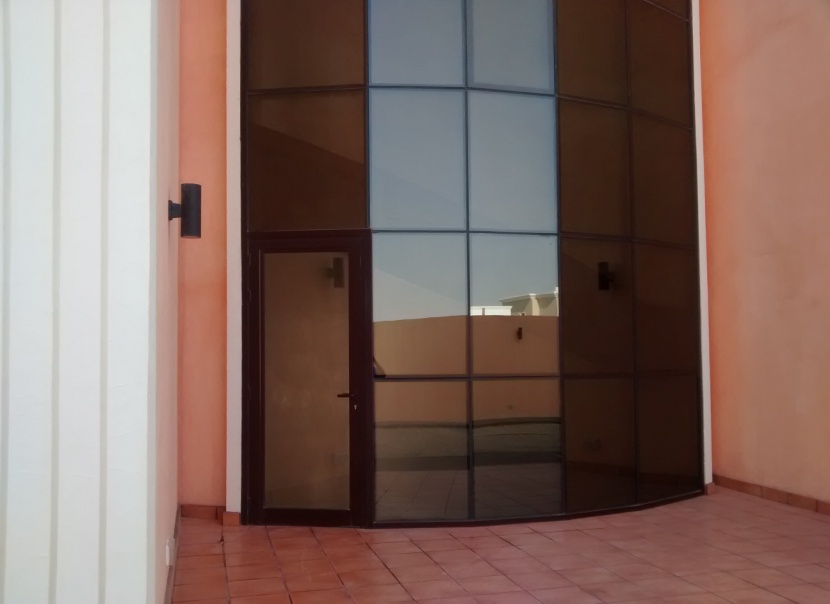 Project Photos:
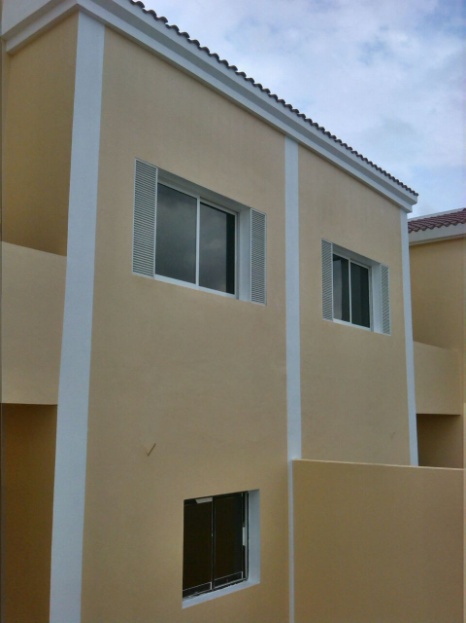 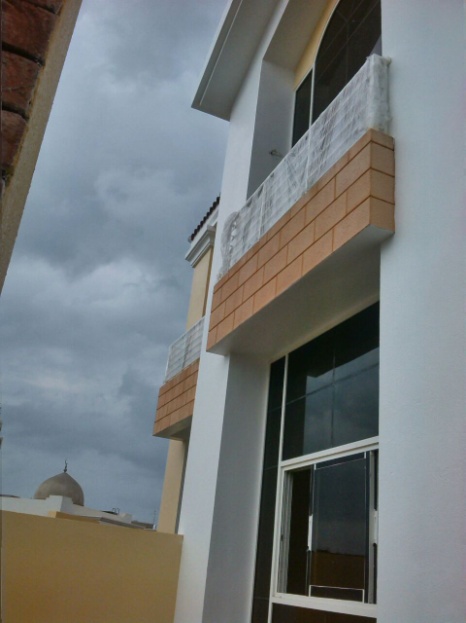 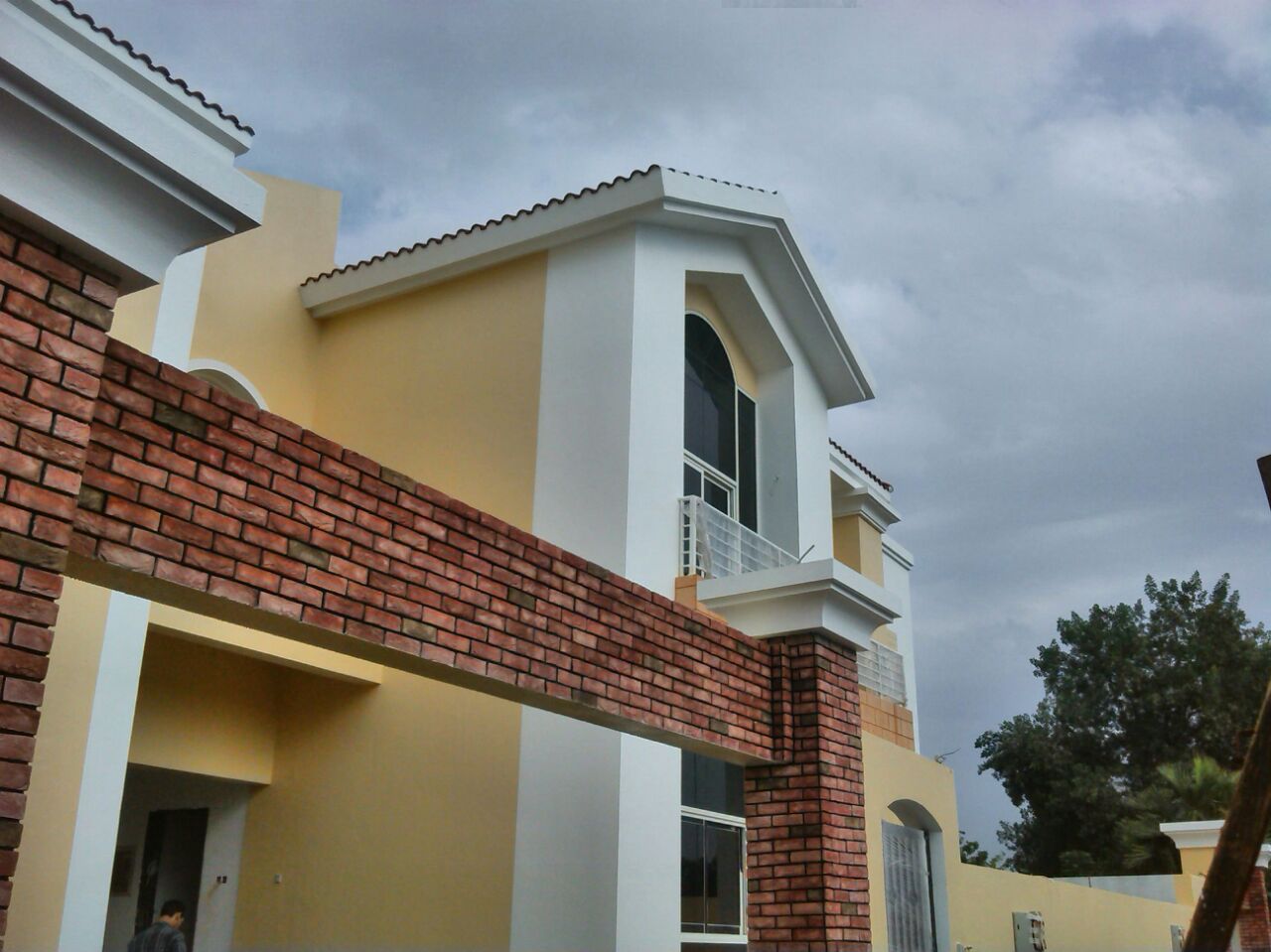 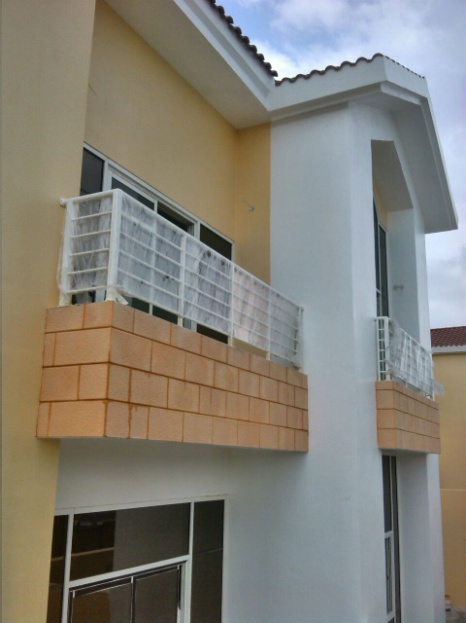 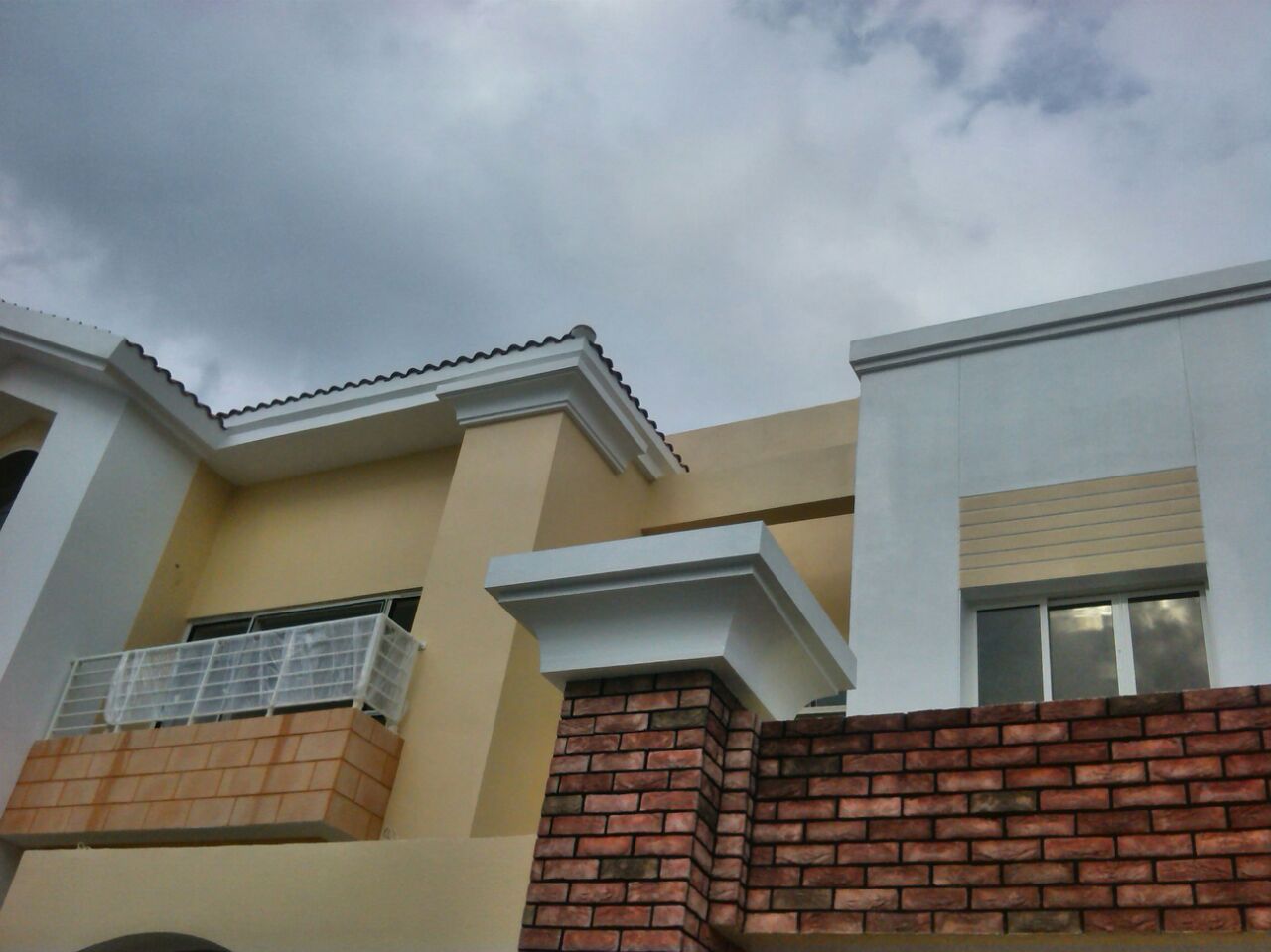 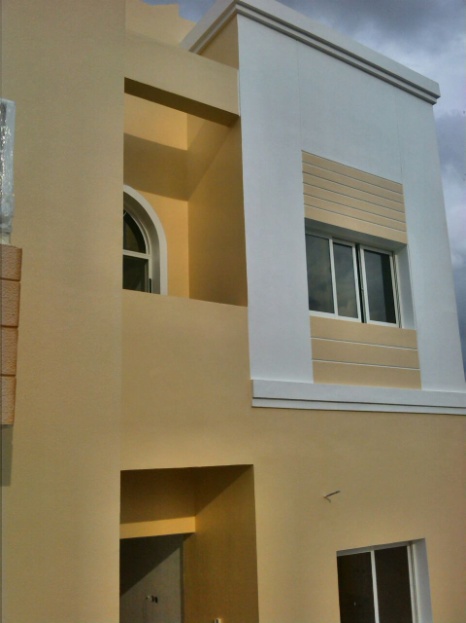 Project Photos:
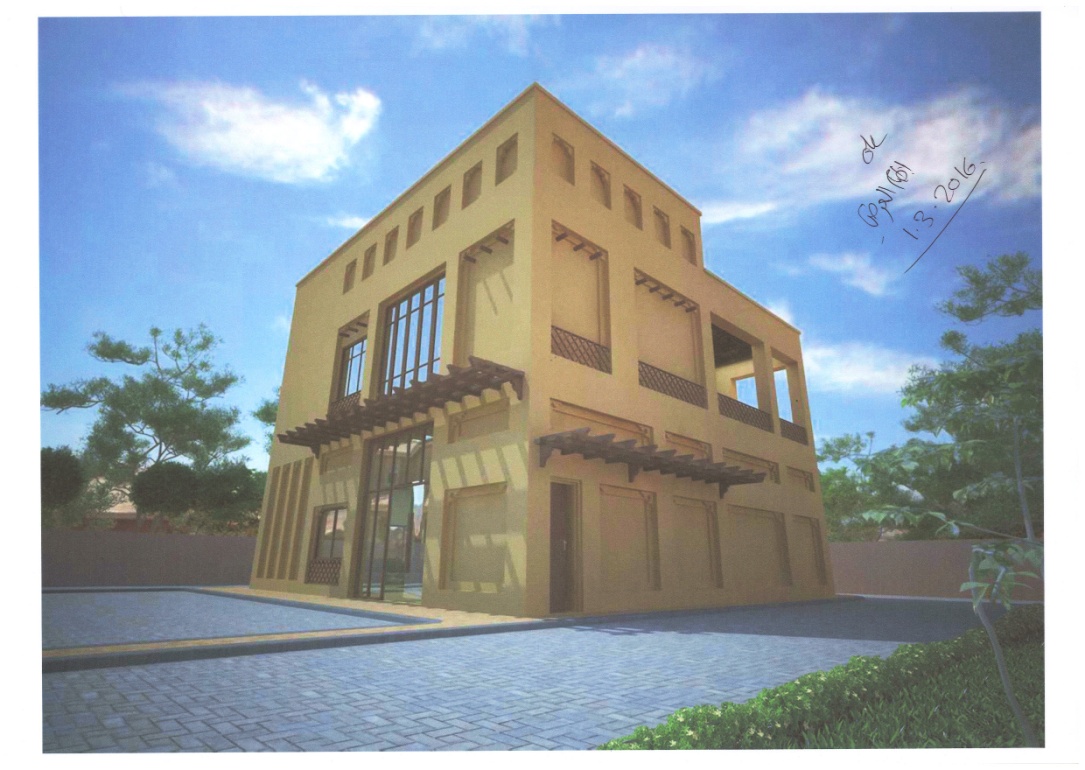 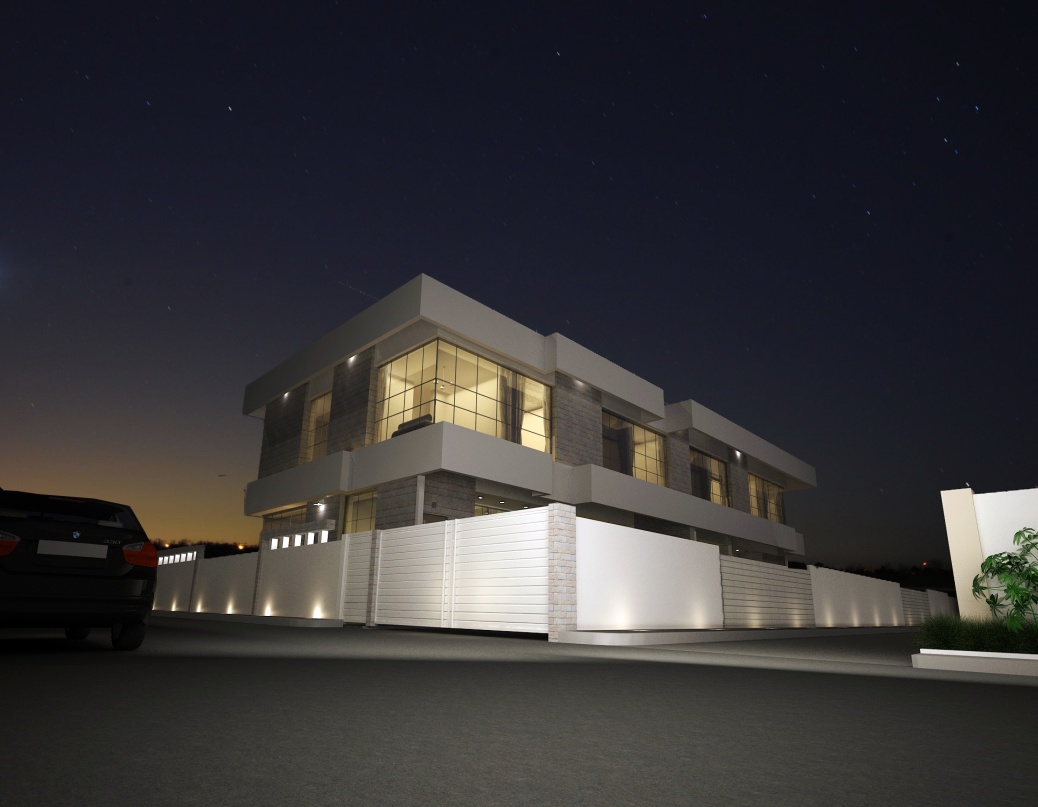 Project Photos:
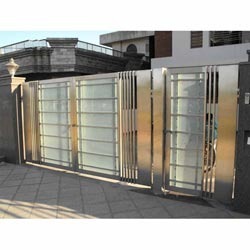 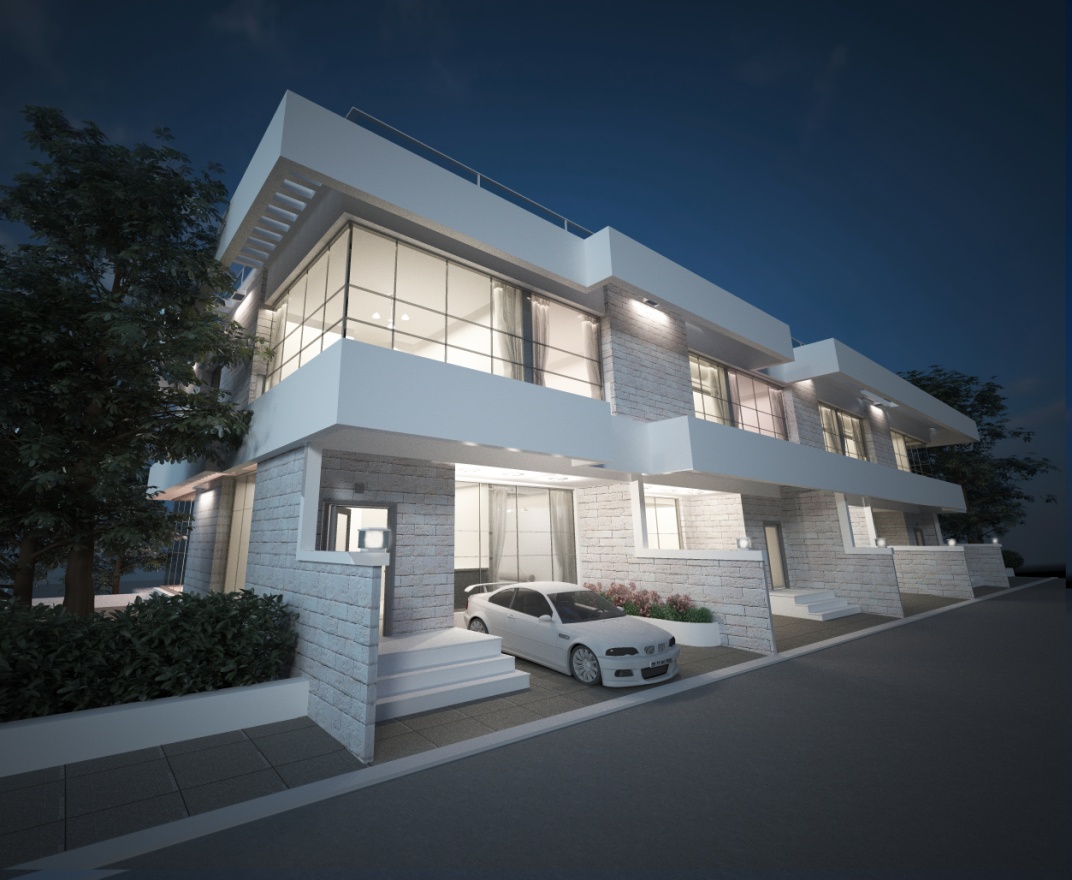 Project Photos:
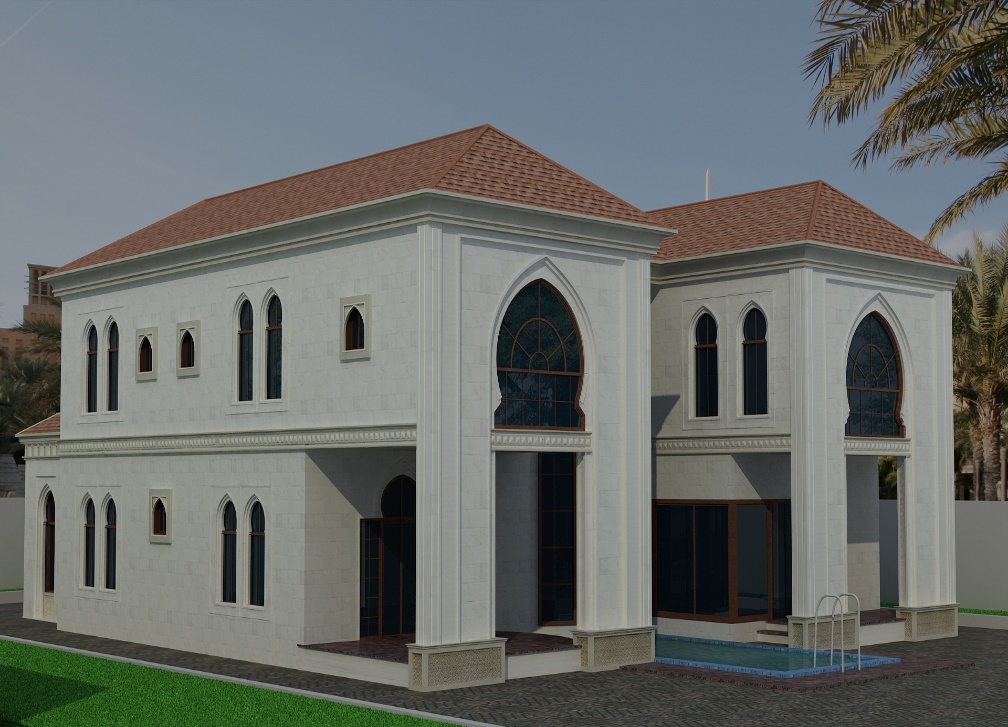 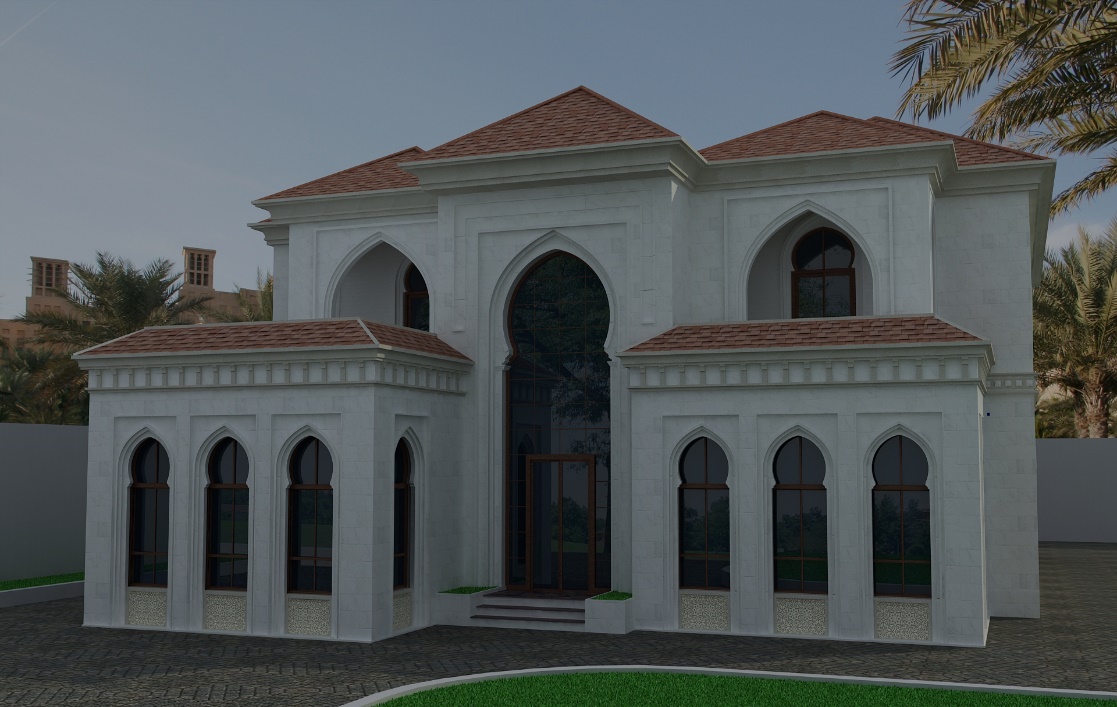 Project Photos:
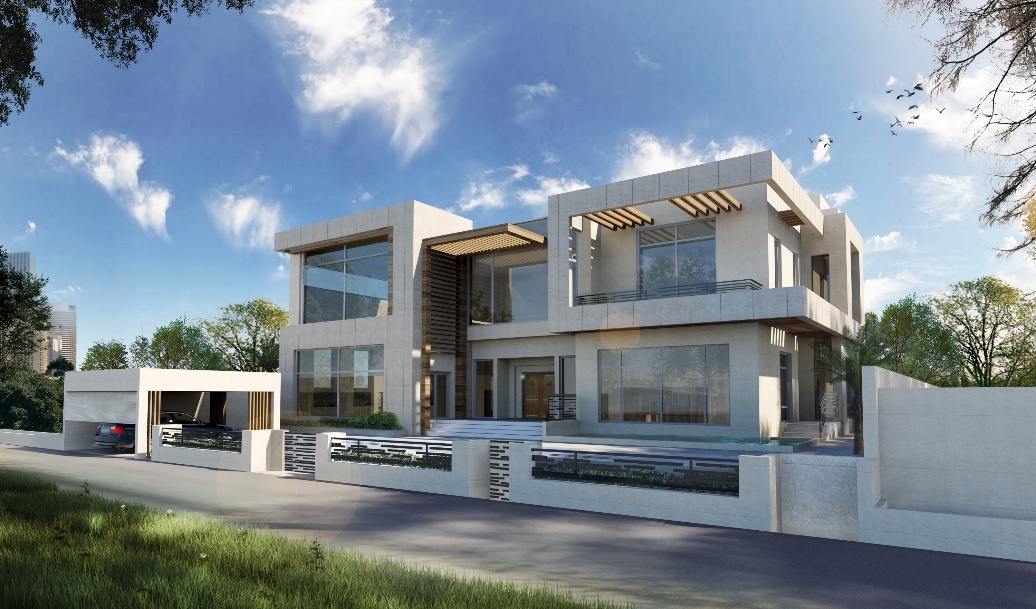 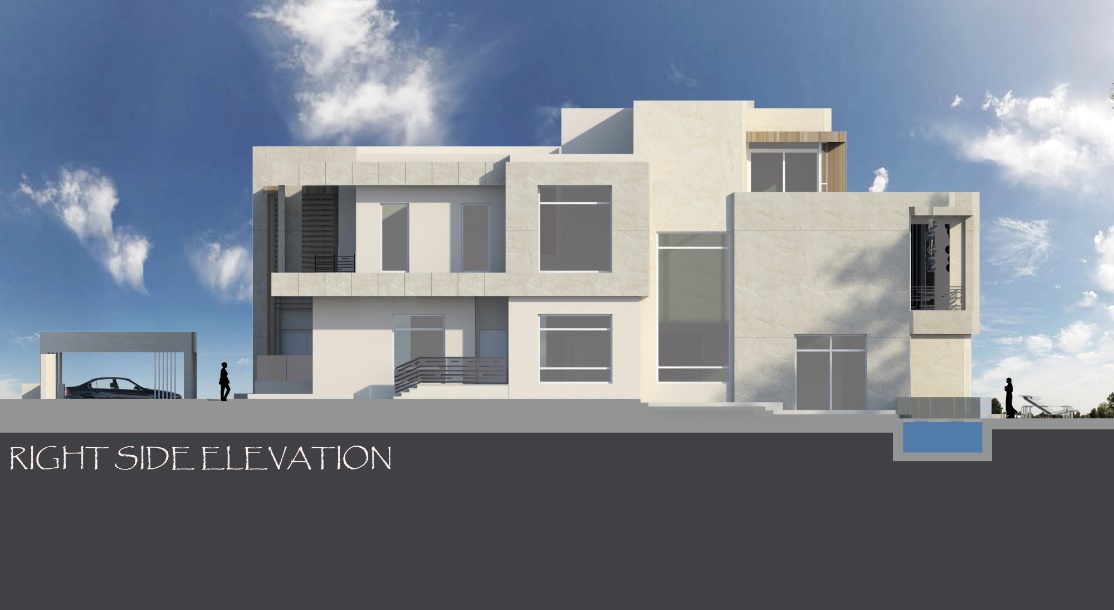 Project Photos:
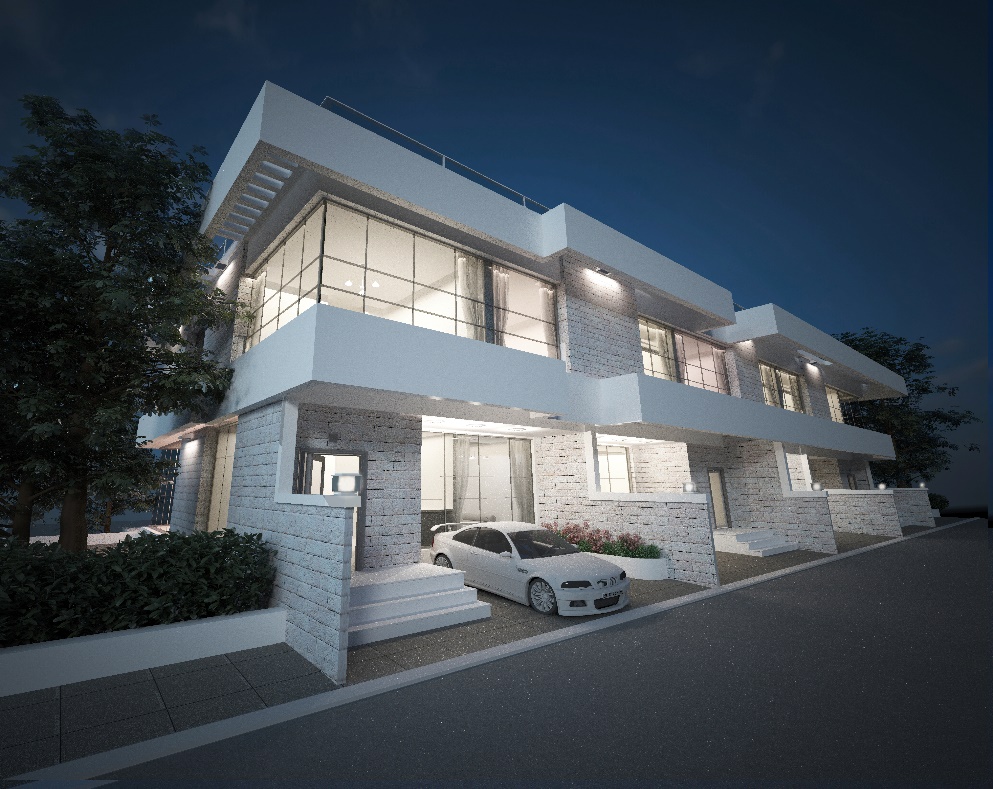 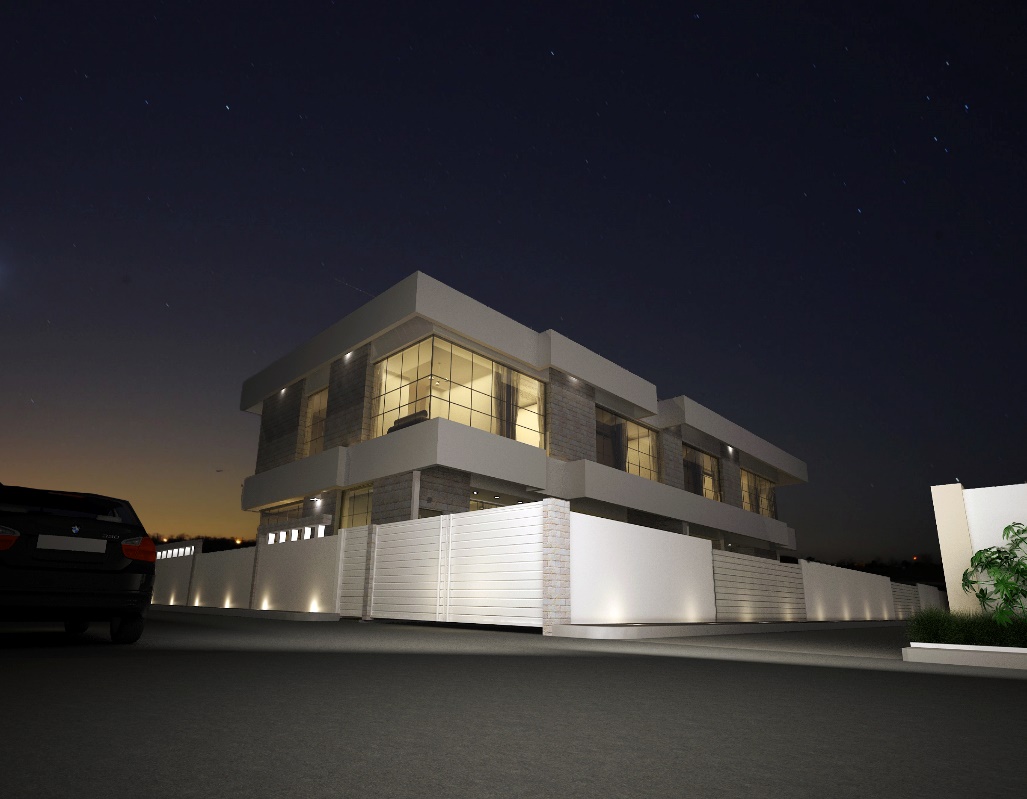 Project Photos:
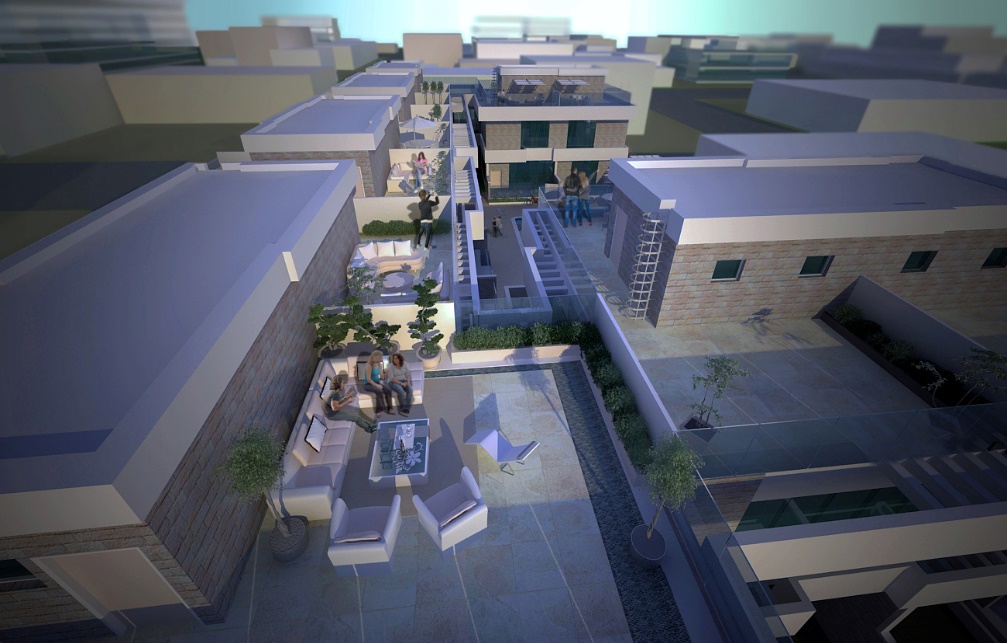 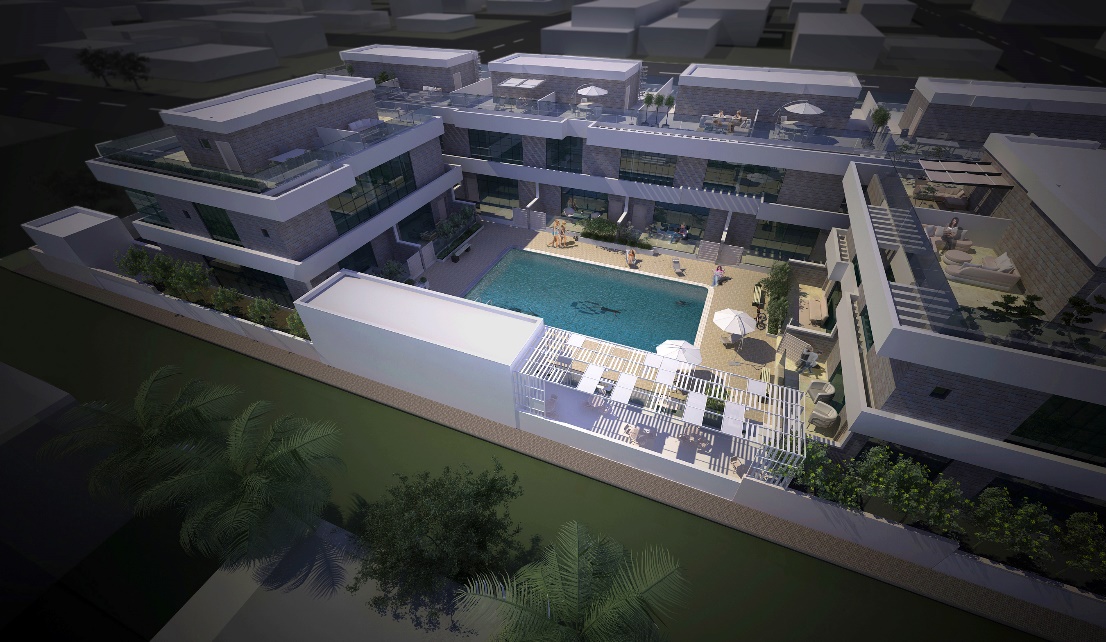 Project Photos:
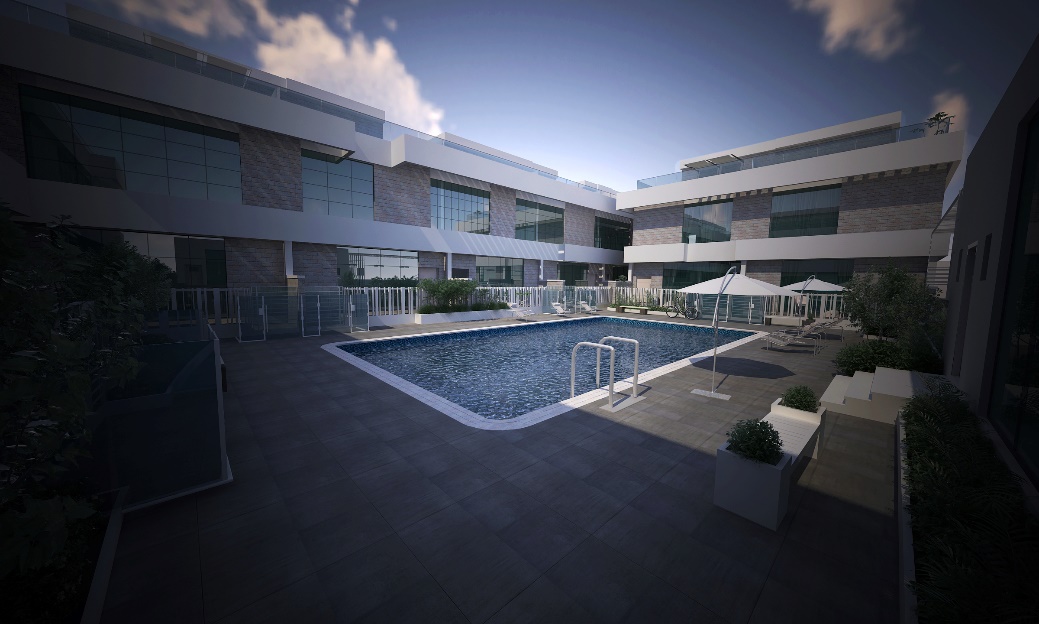 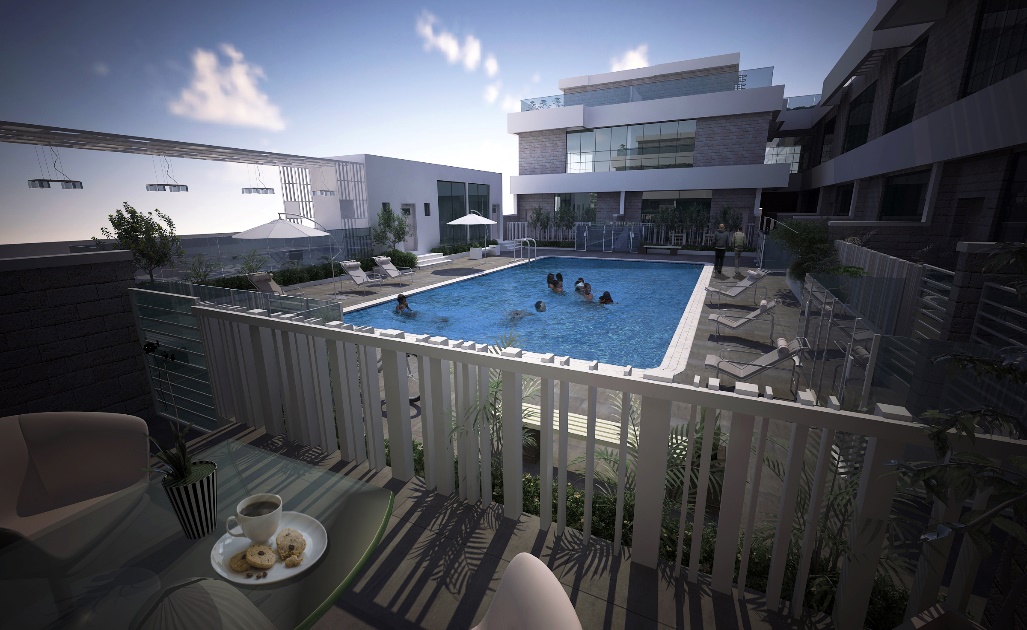 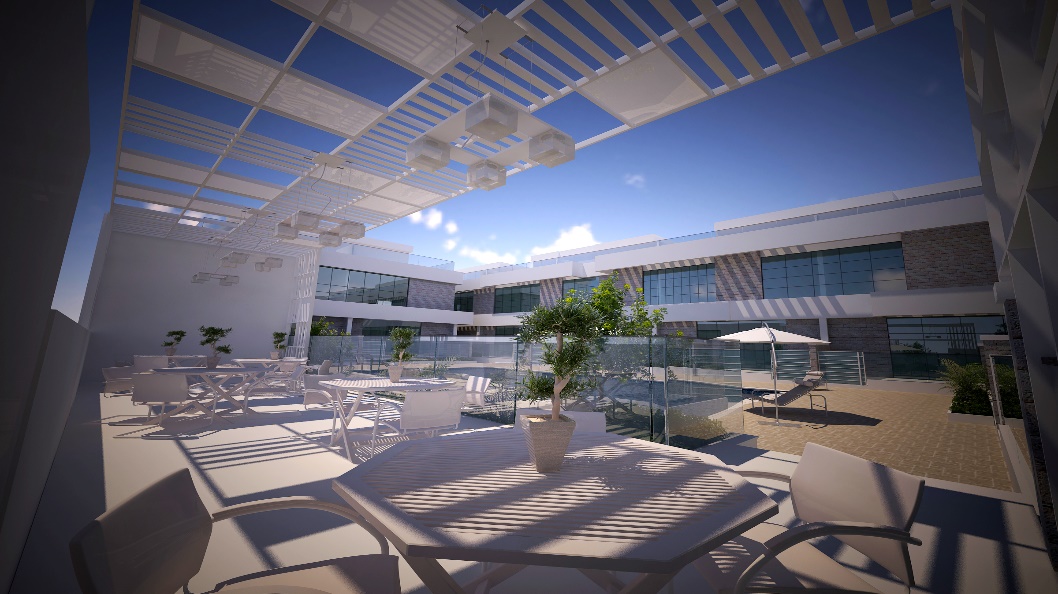 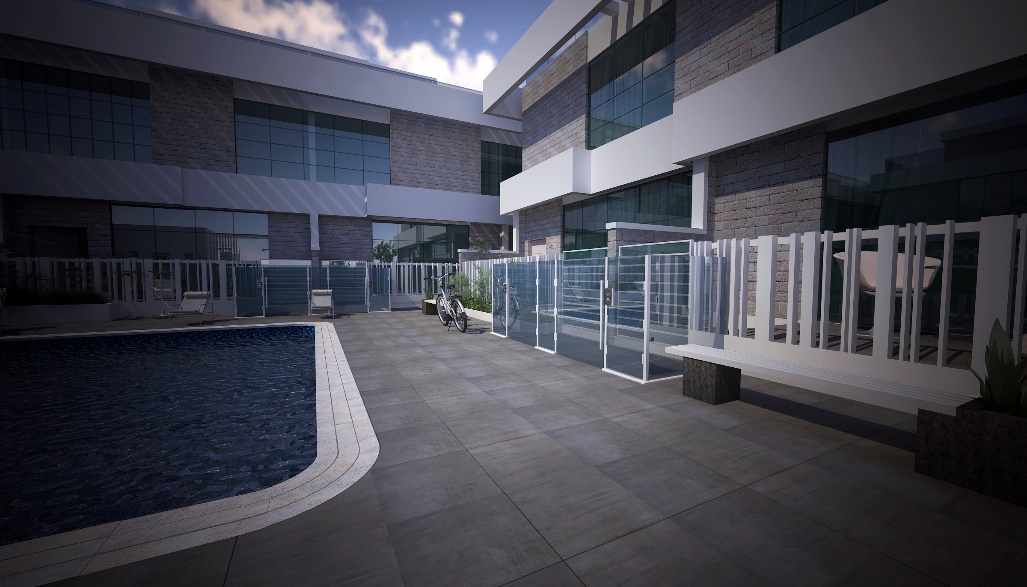 Project Photos:
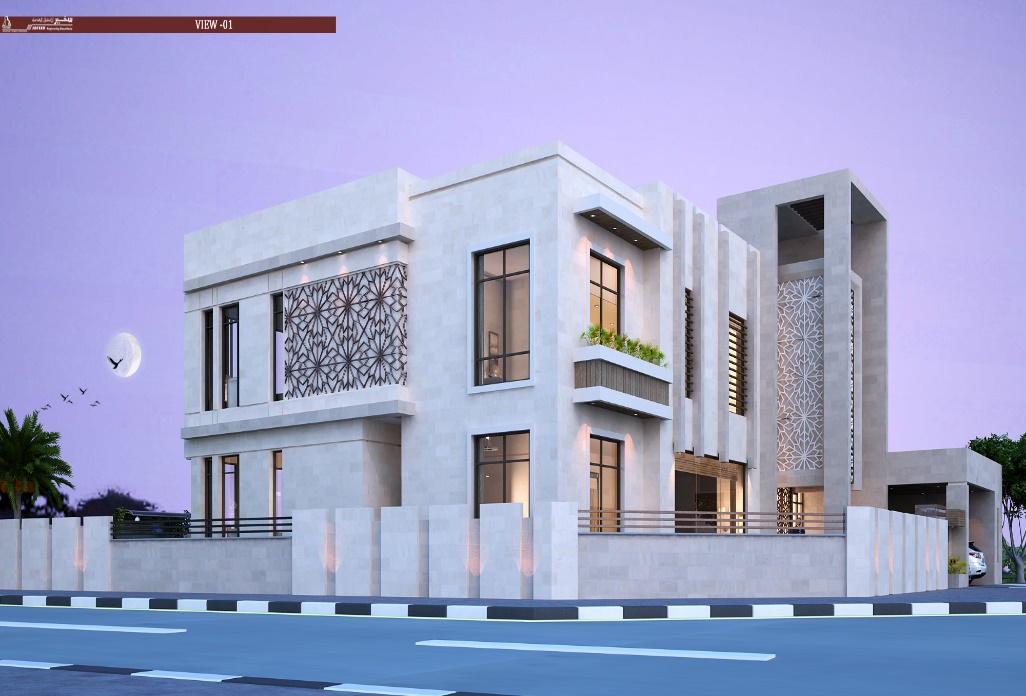 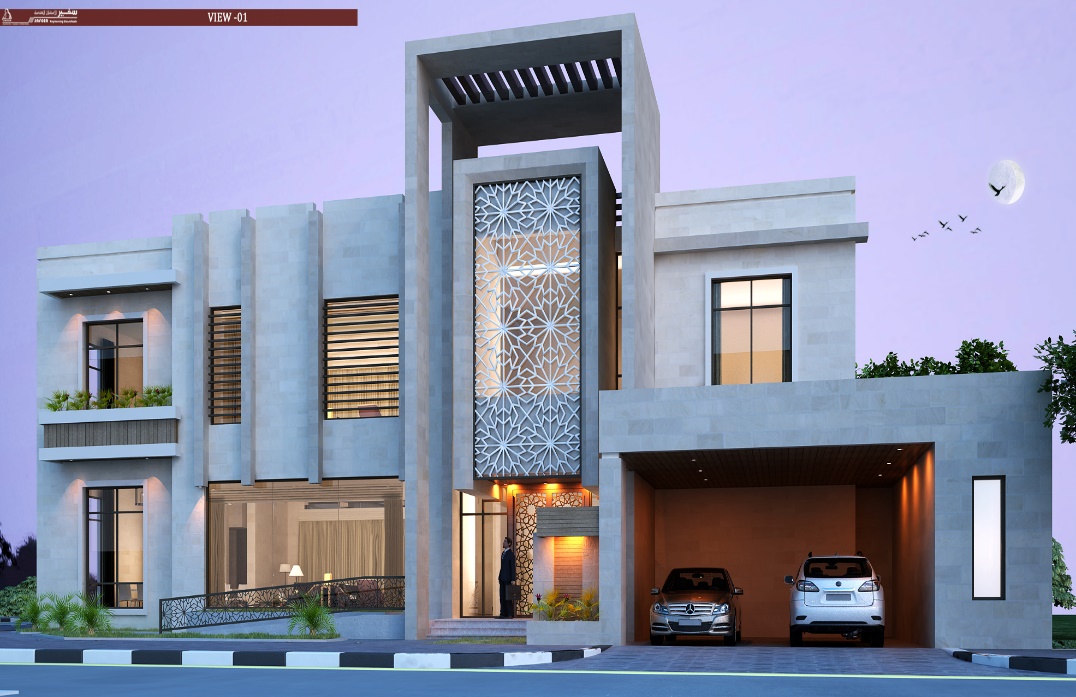 Project Photos:
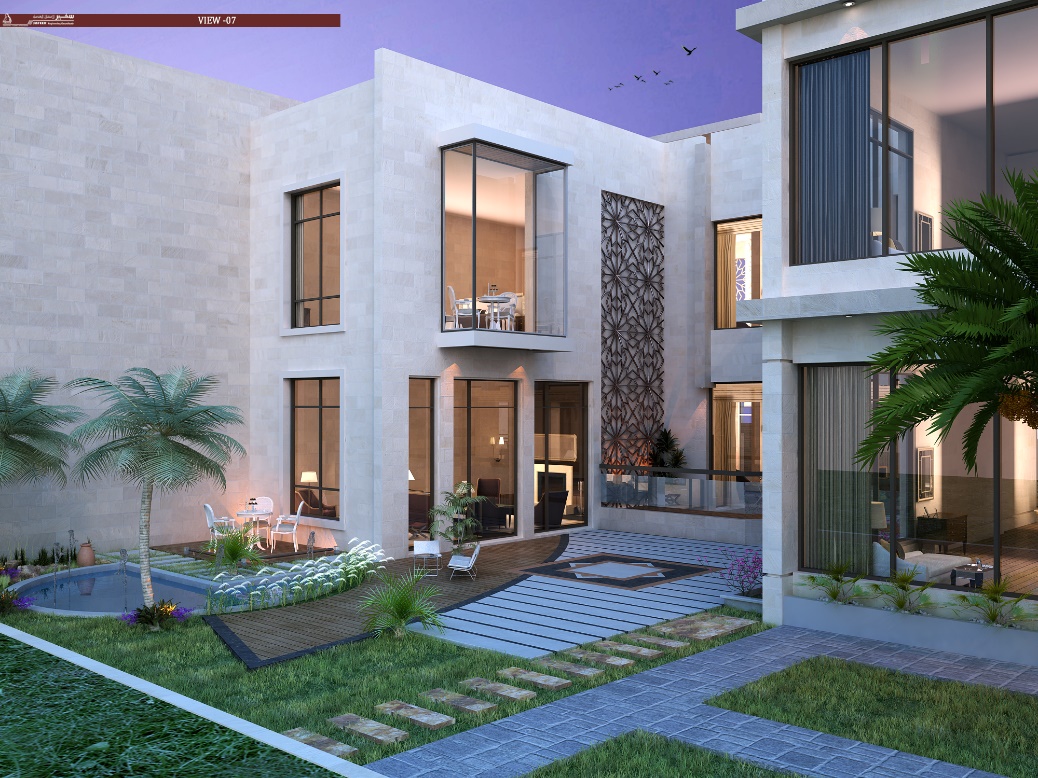 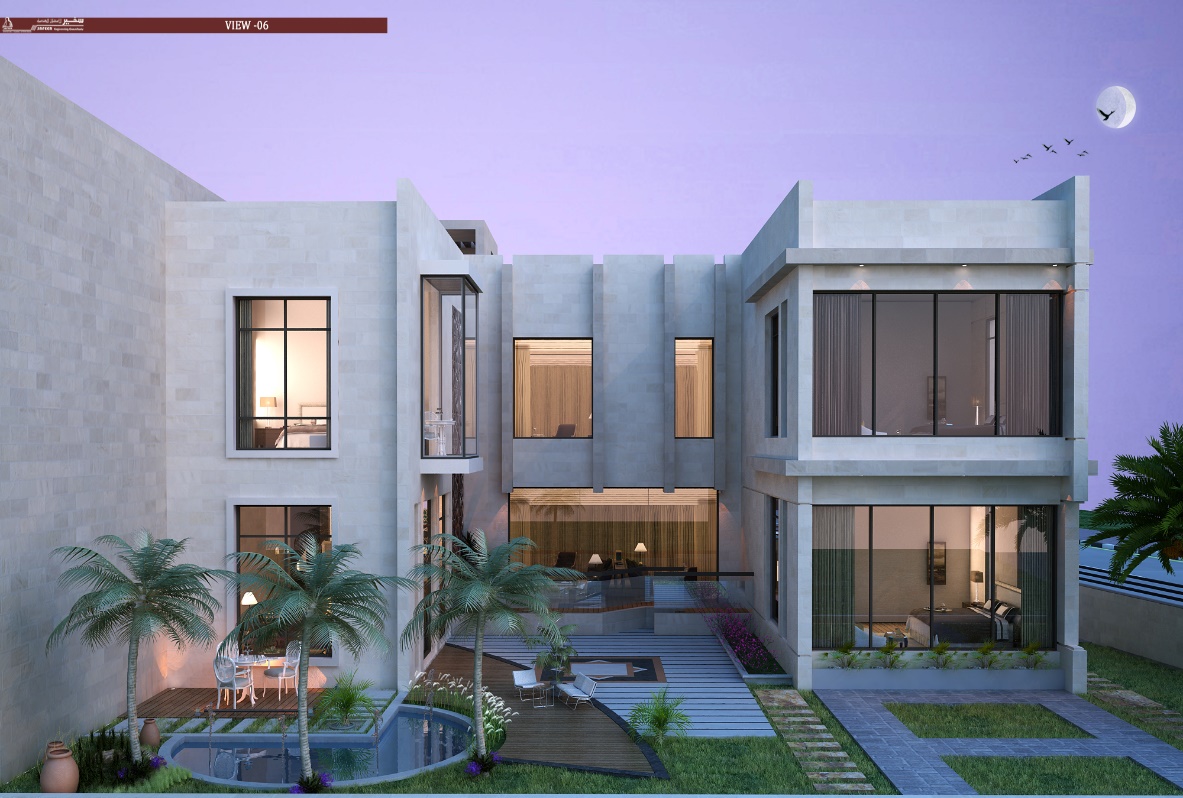 Project Photos:
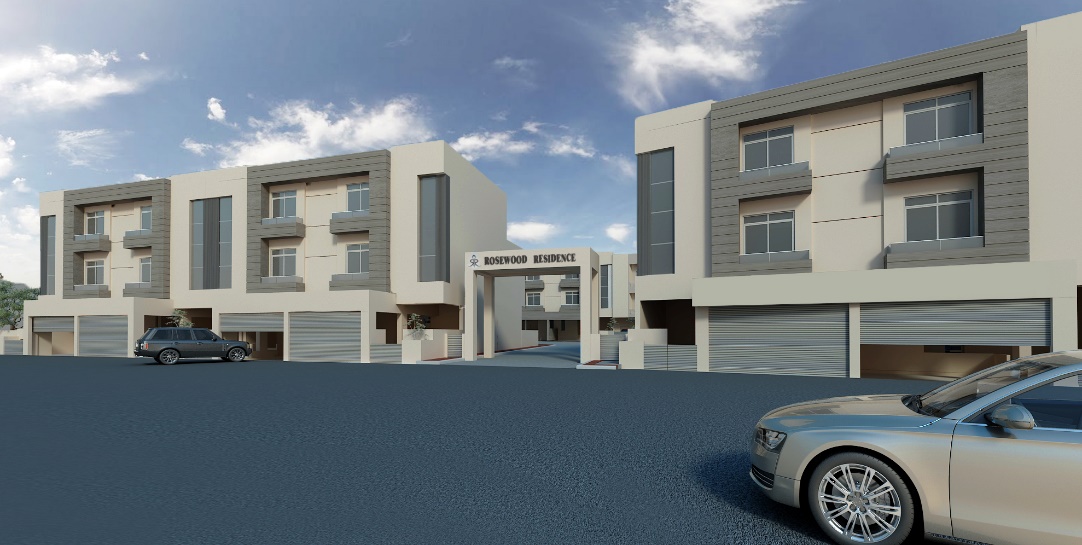 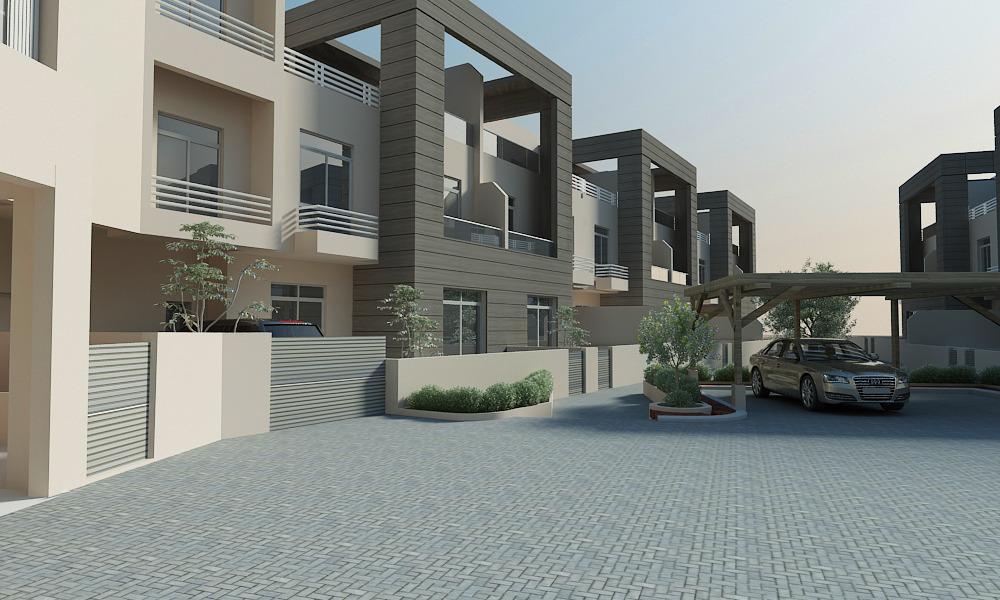 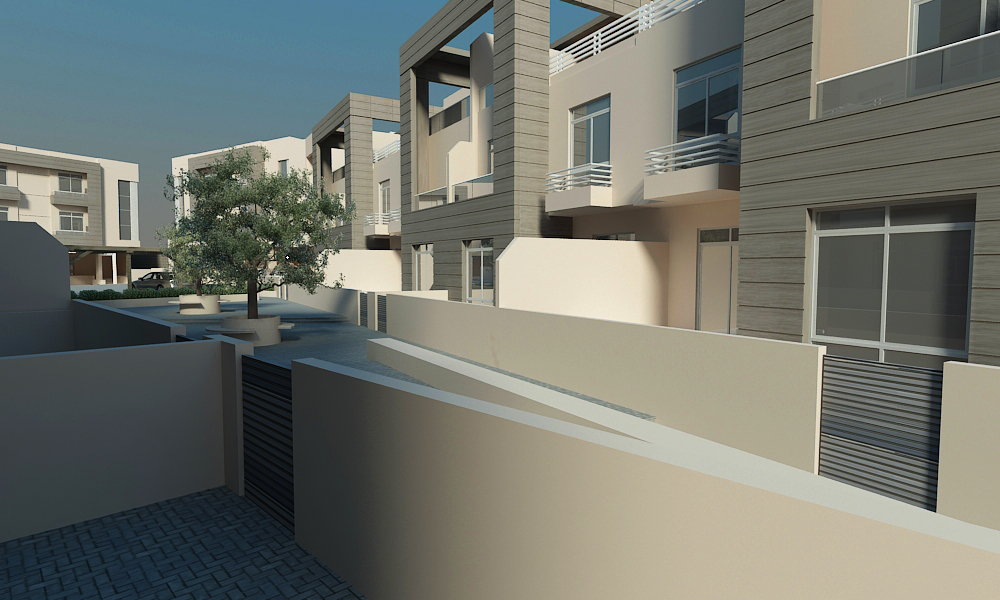 Project Photos:
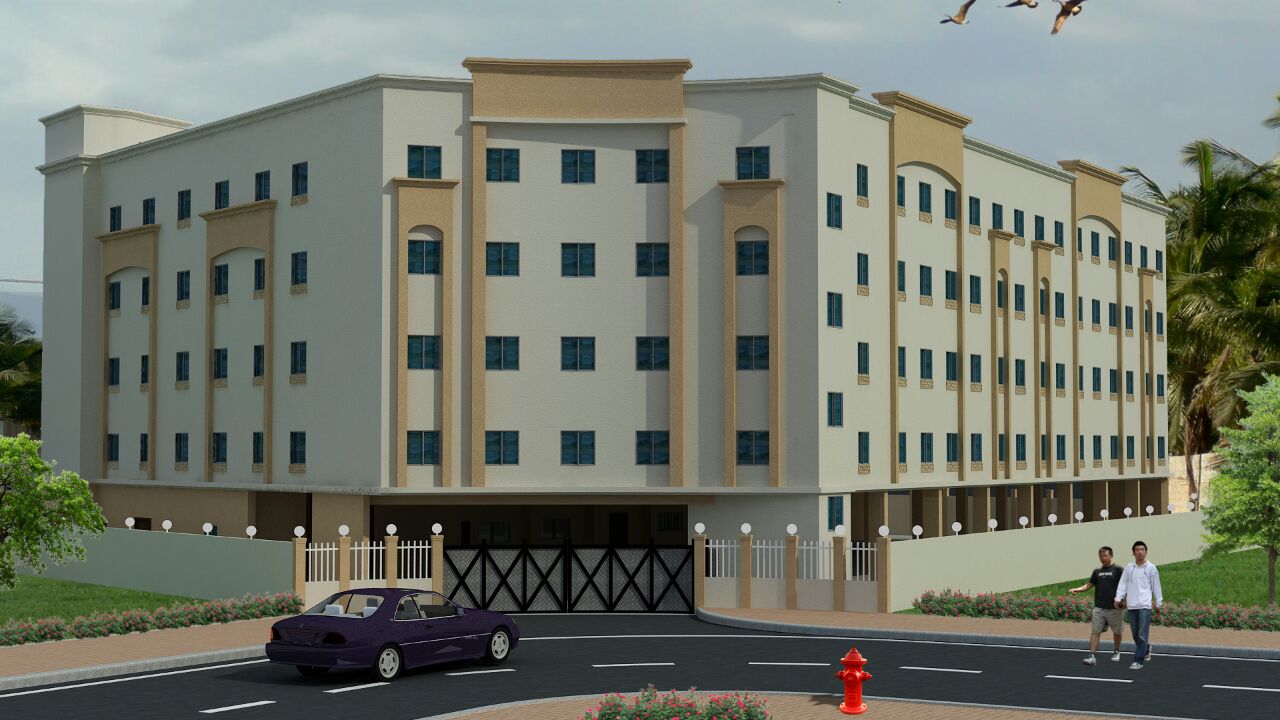 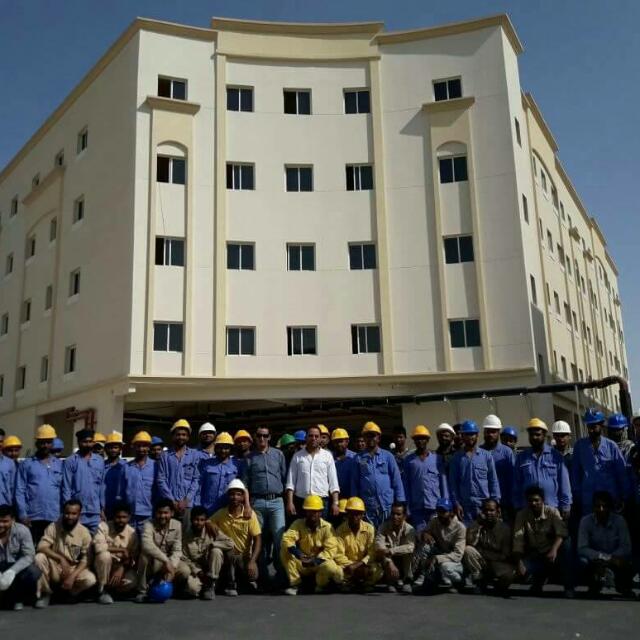 Project Photos:
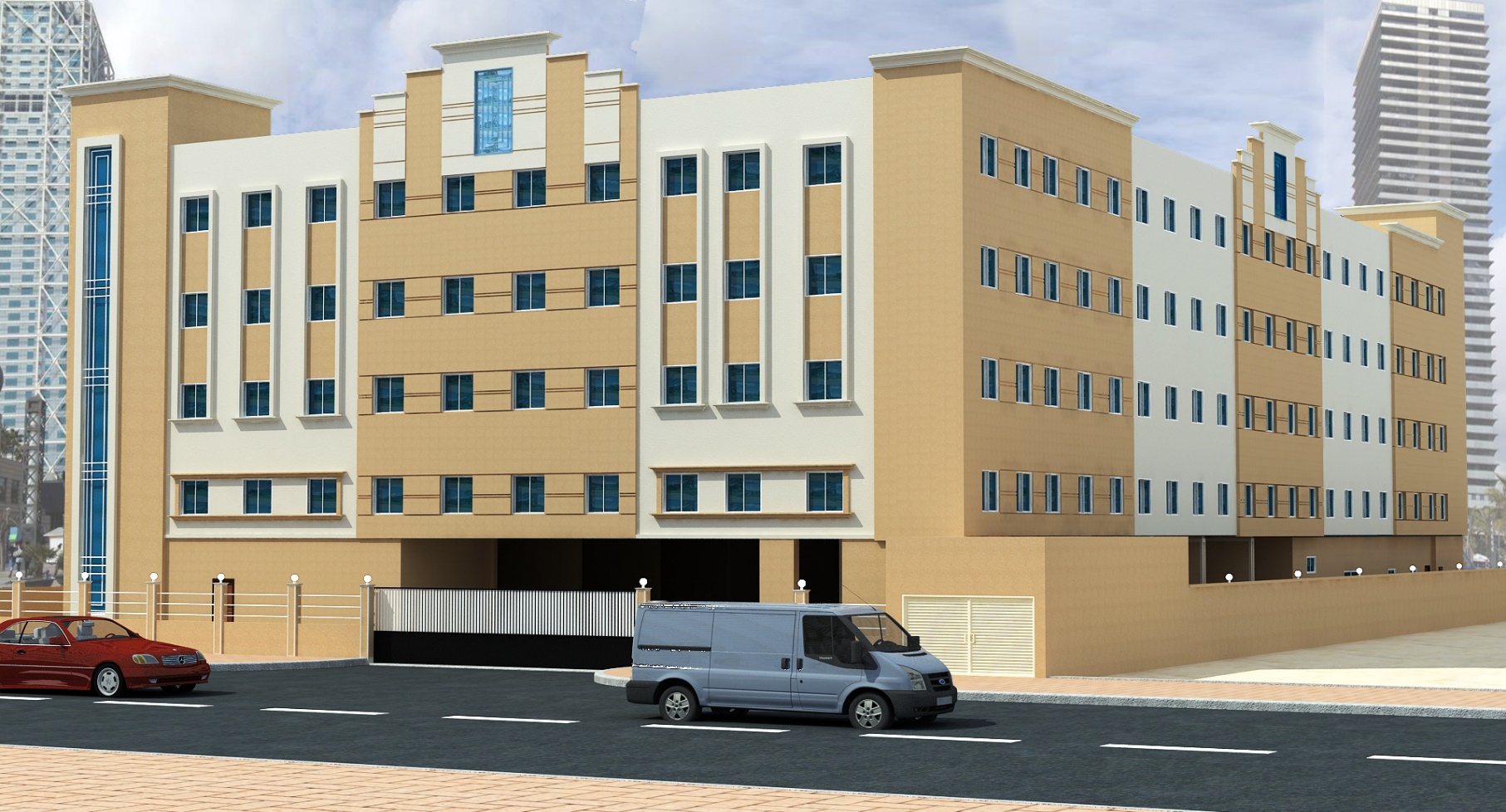